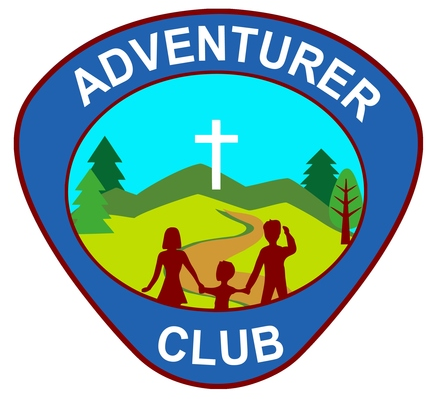 BREAD OF LIFE
Adventurer Award
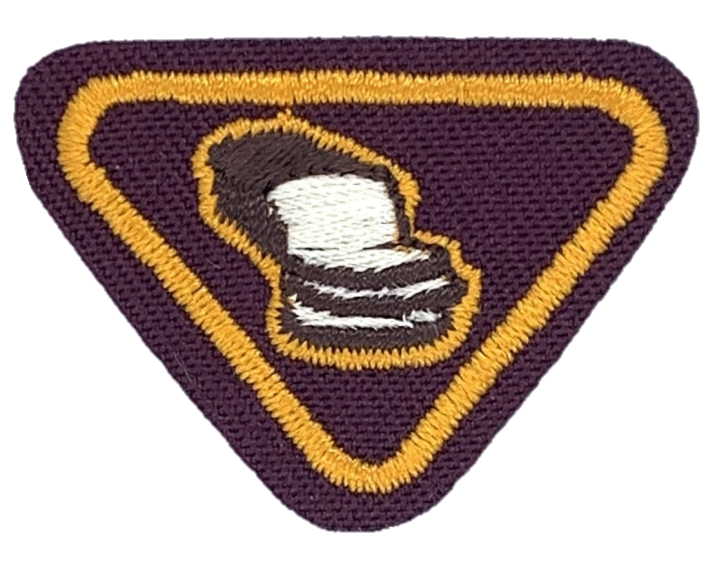 Multi/level Adventurer Award
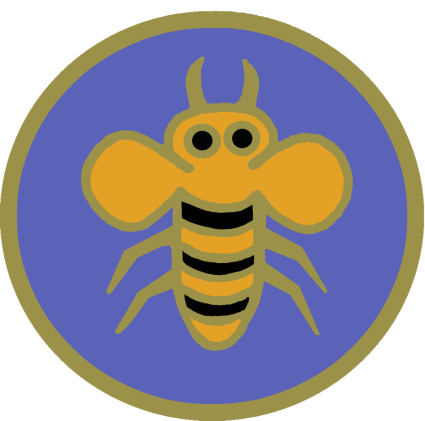 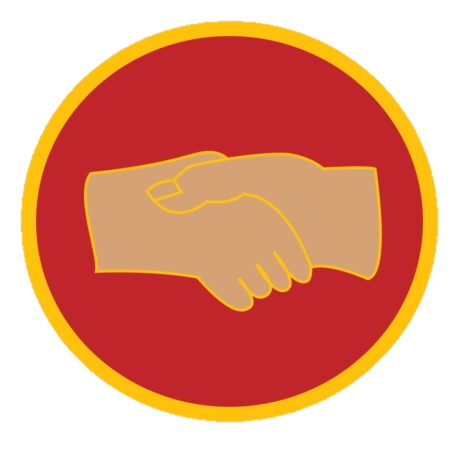 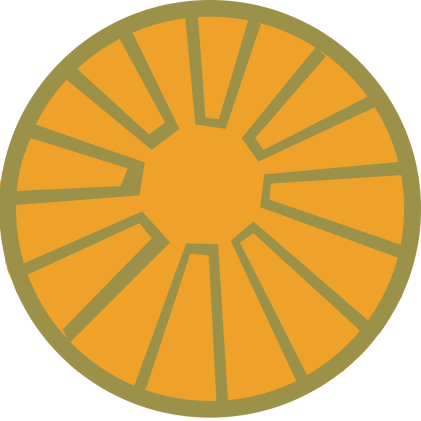 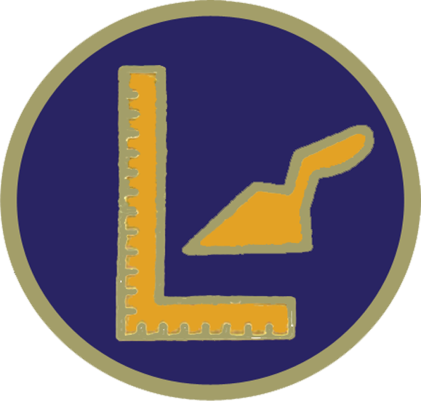 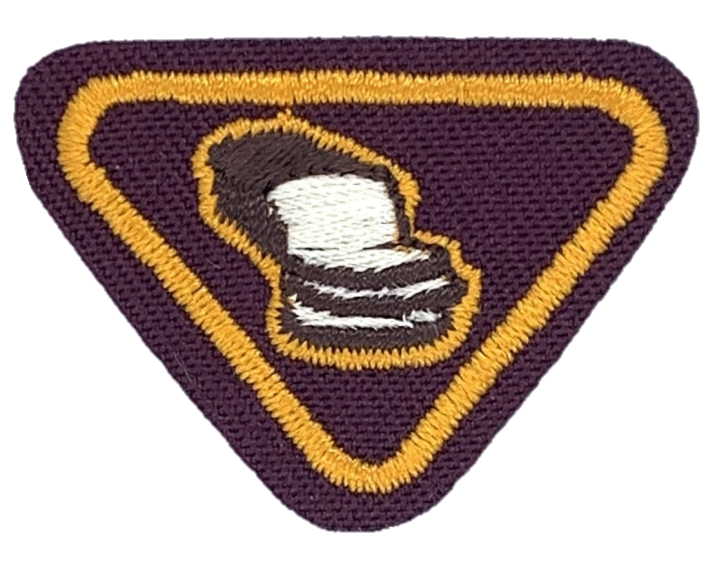 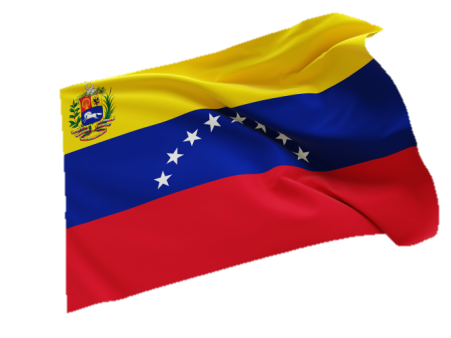 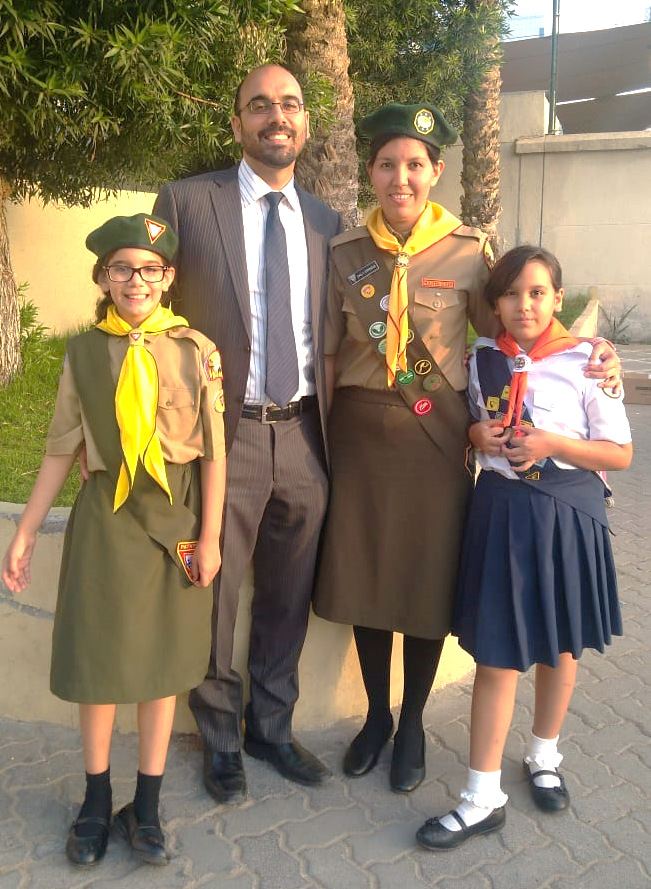 About me
My Name is : Daily Espinoza
Nationality: ?   
What do I do? I work as a Volunteer in the Gulf Field 
		       as Associate Pathfinder Director.
Venezuelan
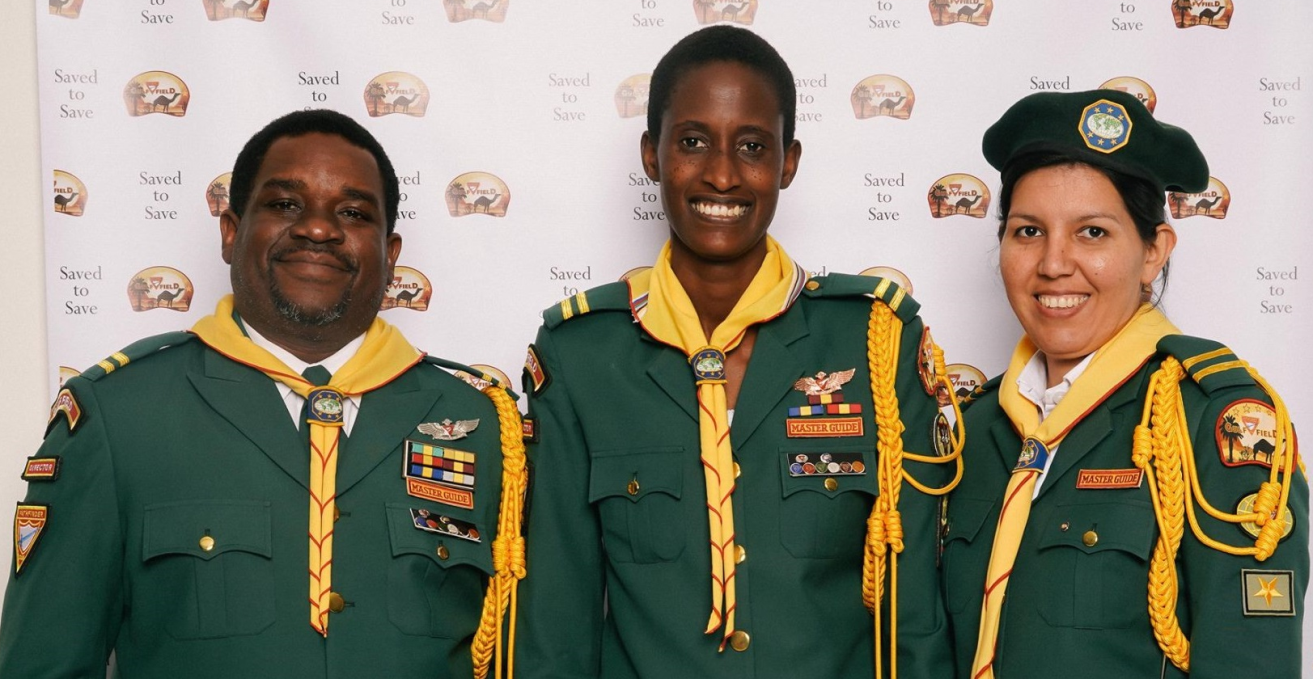 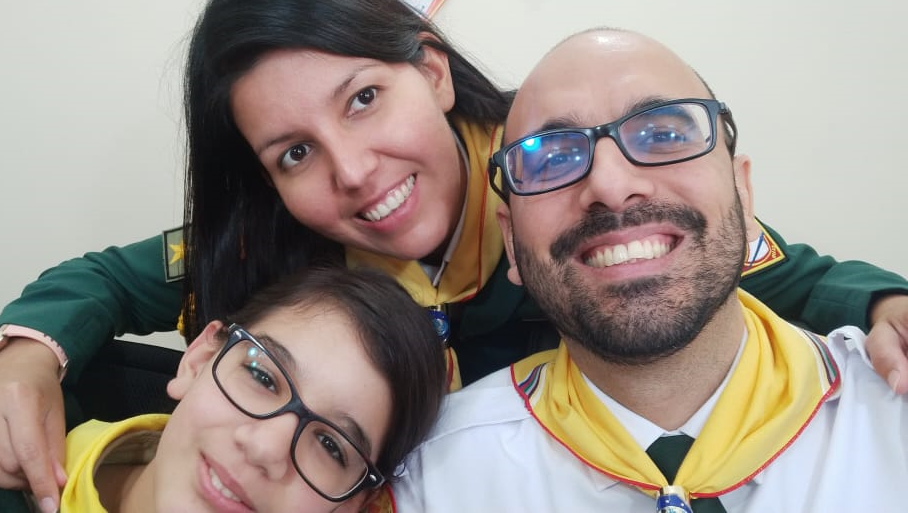 [Speaker Notes: Nationality: I live here in Dubai but, I was born in Venezuela. 
What do I do? I am a Pastor´s wife, I work as a Volunteer in the Gulf Field as Associate Pathfinder Director.]
Things you will need
Bible (NIV version preferible)
Worksheet provided
Construction paper /Carboard /or any other paper  (White and any other color)
Pencil
Black Marker
Glue
Scissor
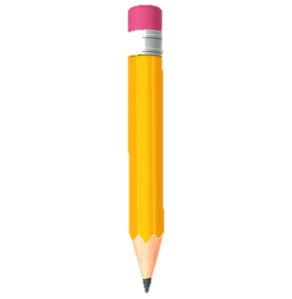 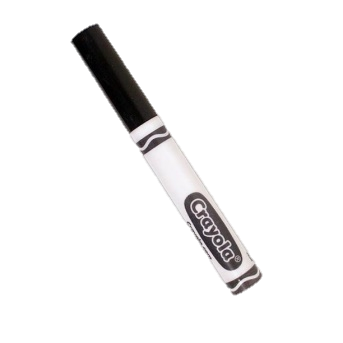 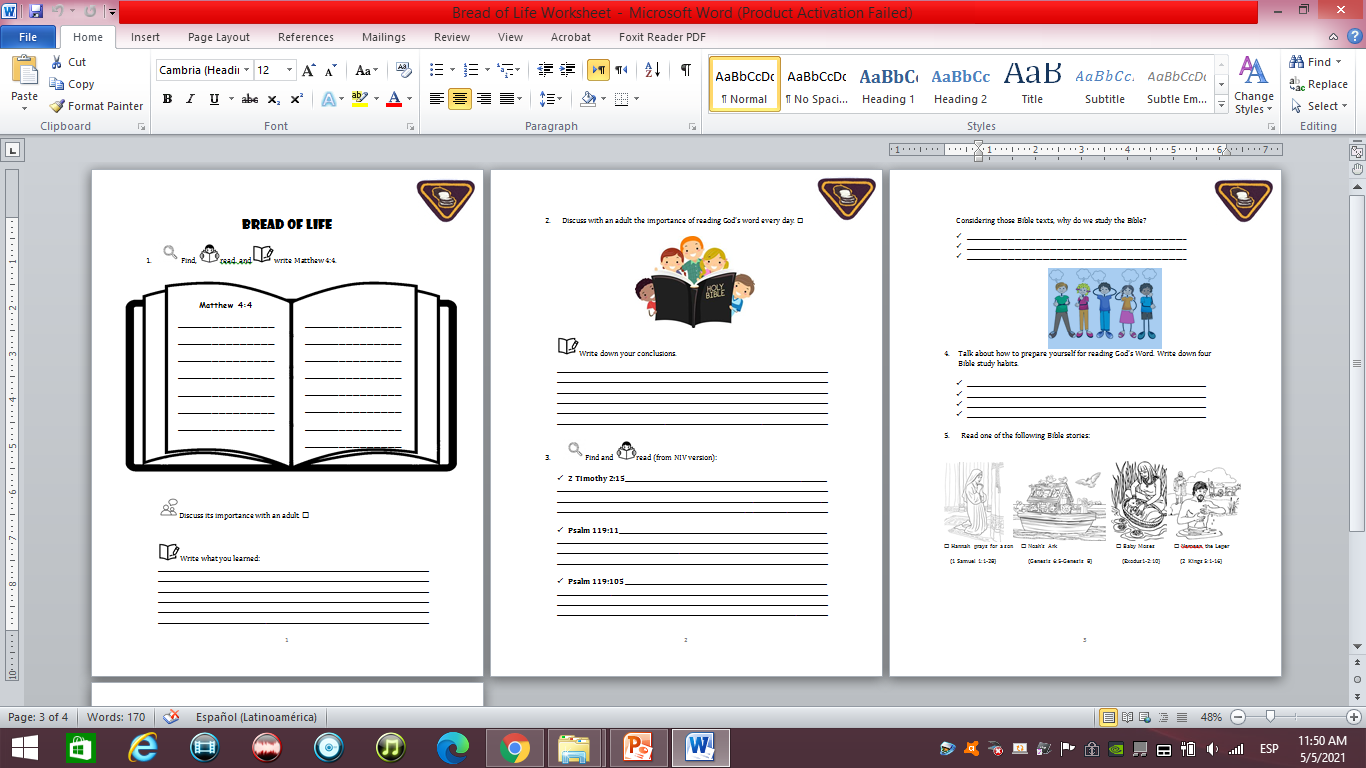 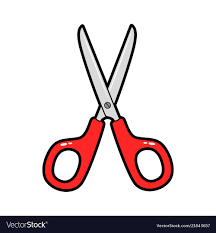 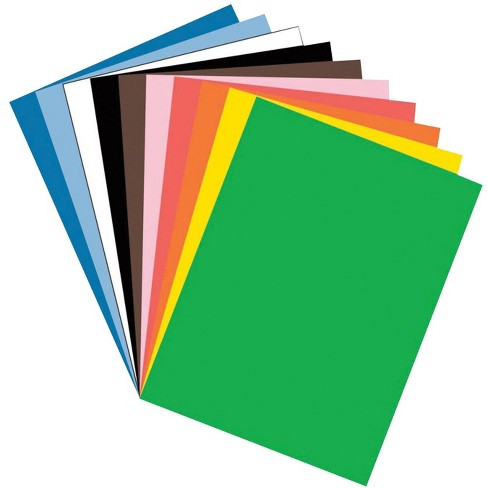 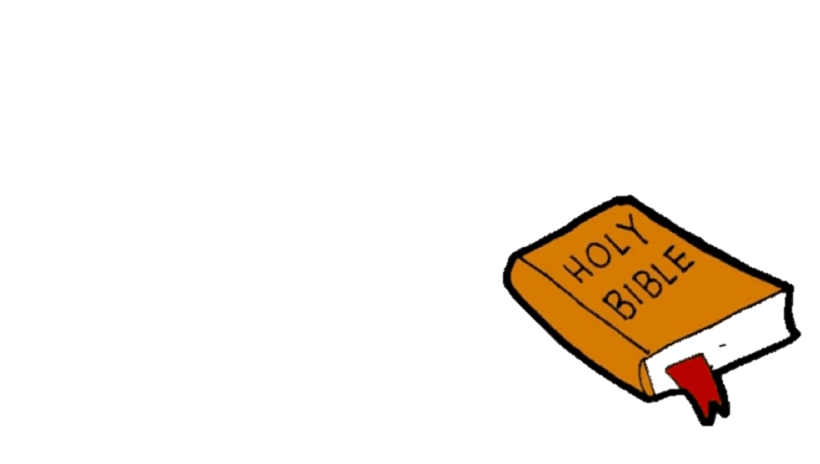 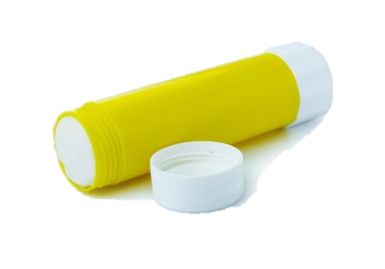 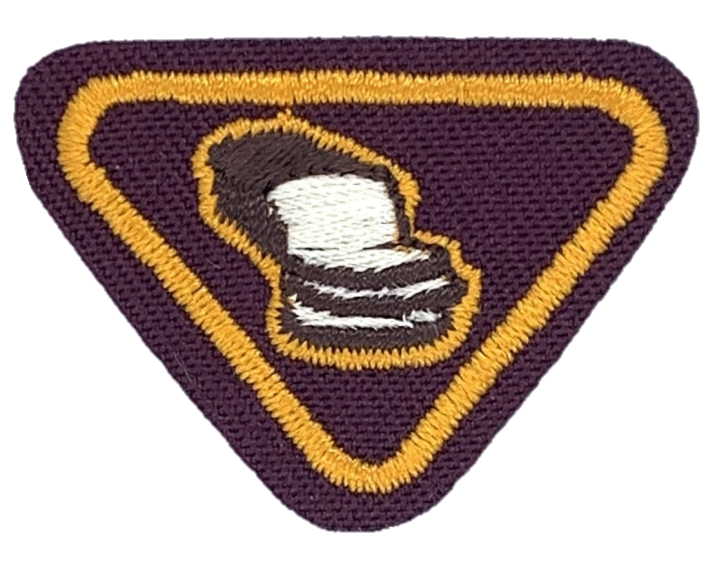 Matthew 4:4
Jesus answered,
 “It is written: ‘Man shall not live on bread alone,
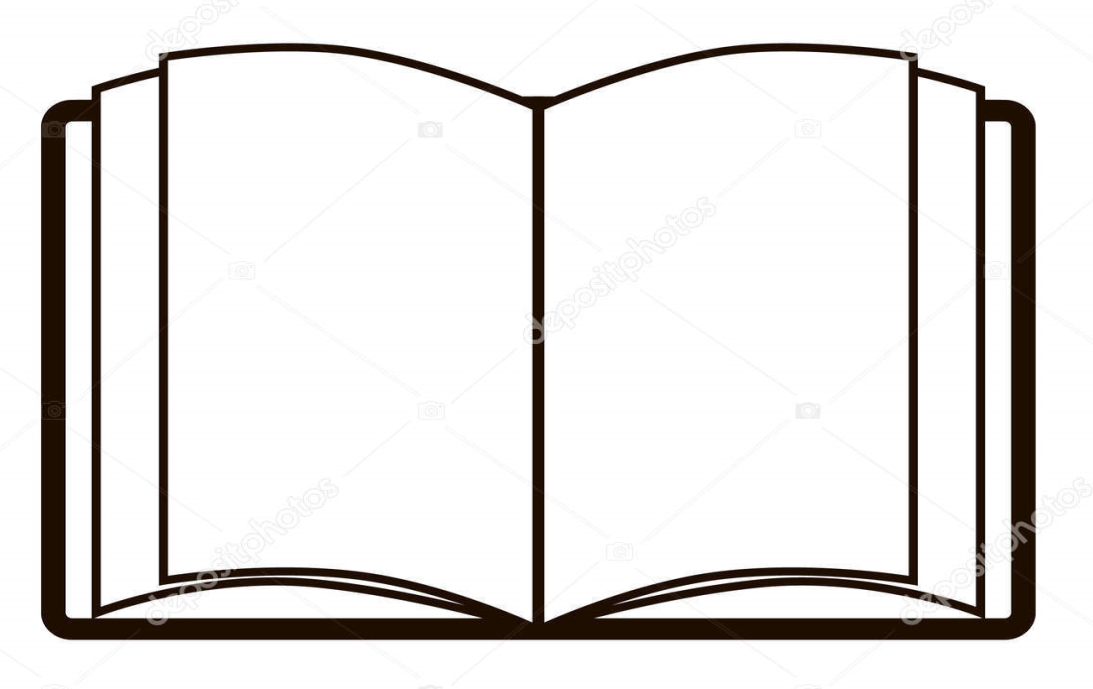 but on every word that comes from the mouth of God.’”
#1 Find, read, and write Matthew 4:4. Discuss its importance with an adult. Write what you learned.
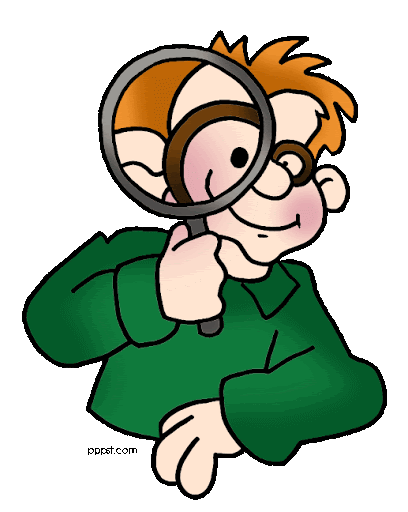 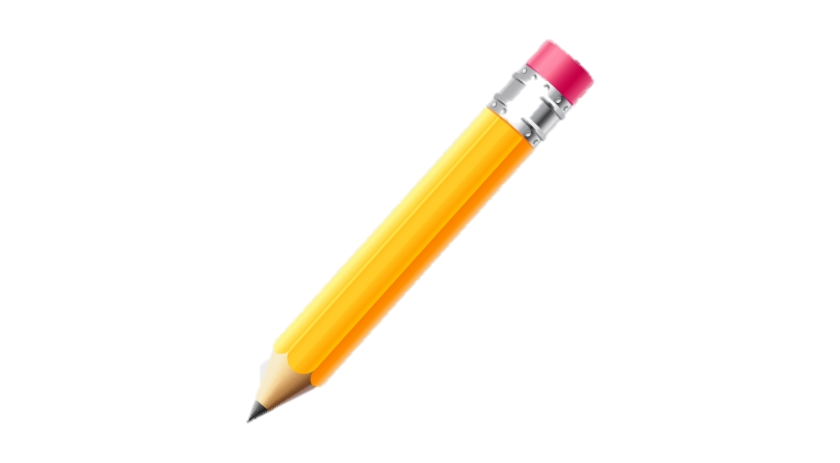 Let´s  Find Matthew 4:4
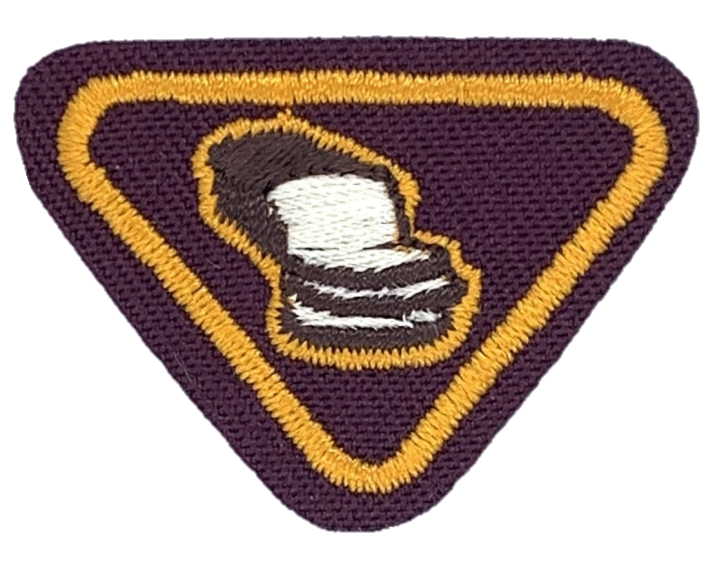 Matthew 4:4
           answered,
 “It is written: ‘Man shall not live on bread alone,
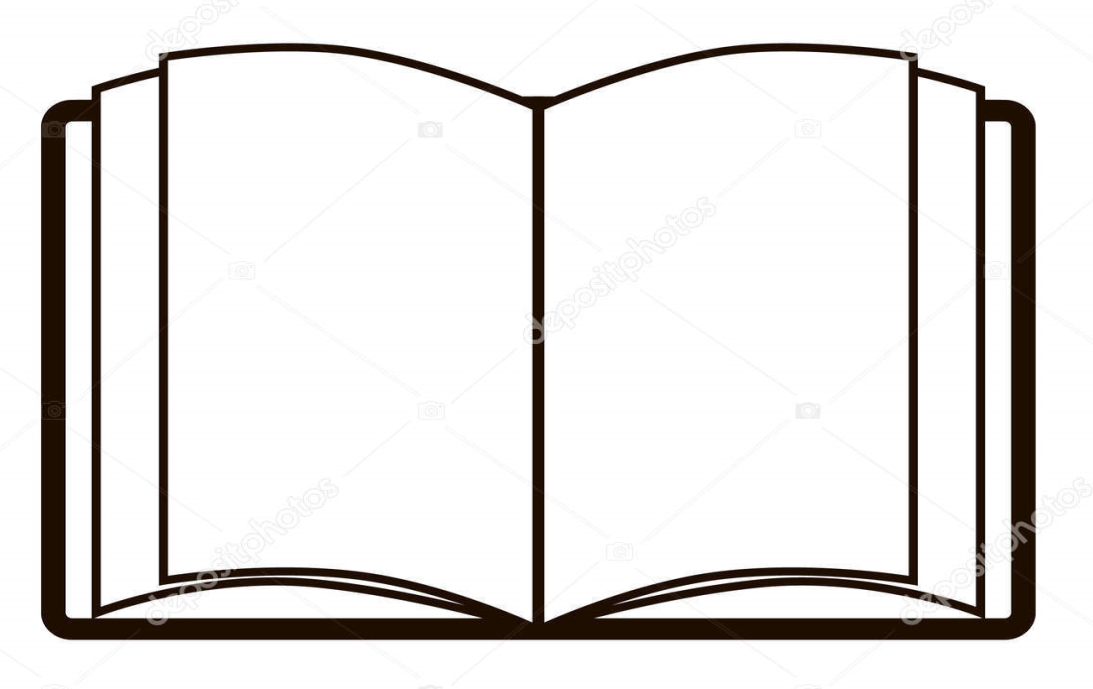 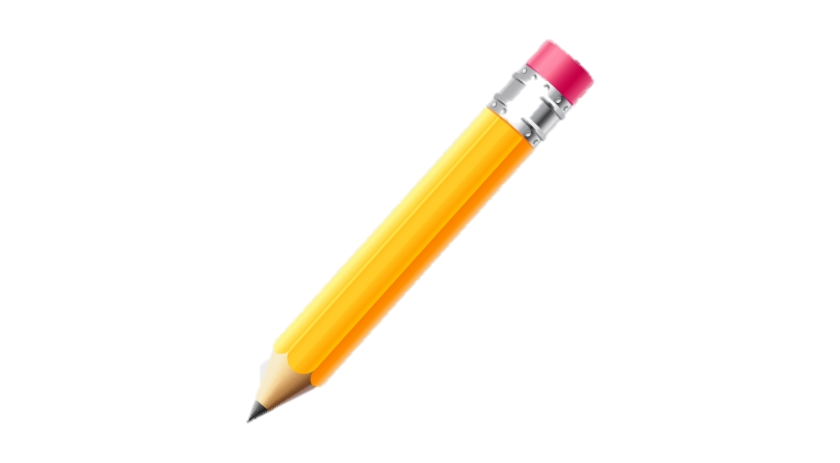 but on every word that comes from the mouth of God.’”
#1 Find, read, and write Matthew 4:4. Discuss its importance with an adult. Write what you learned.
Who said it?  

What do you think it means?
Jesus


Satan came to tempt Jesus and
Jesus let him know that Prayer 
and meditation on God´s Word 
are just as essential as physical 
food.
Jesus
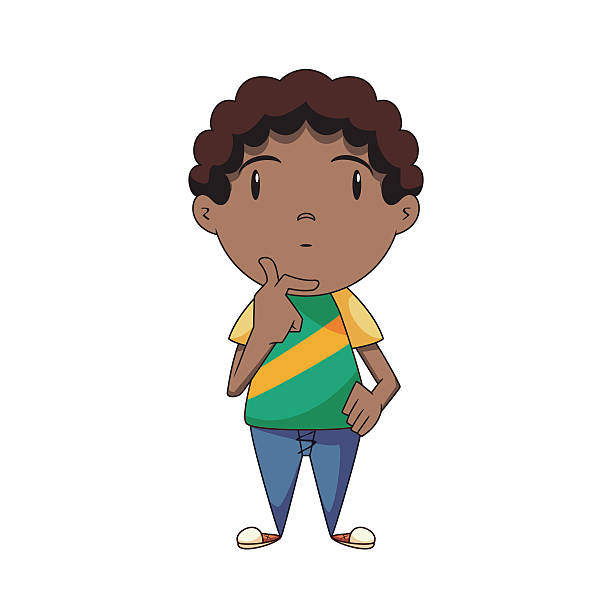 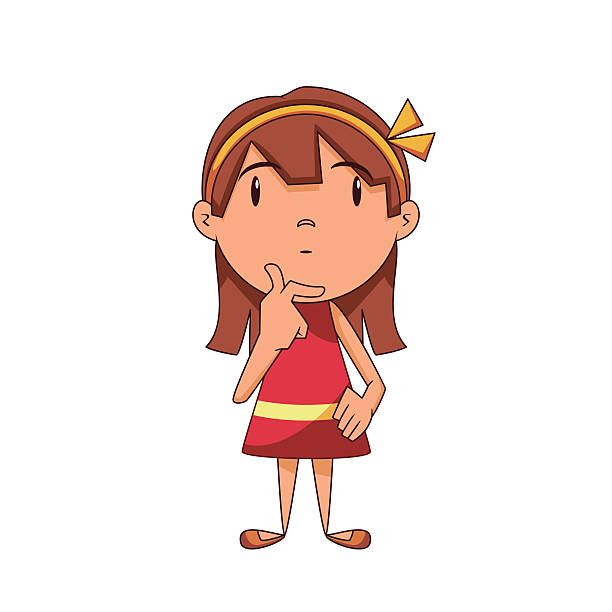 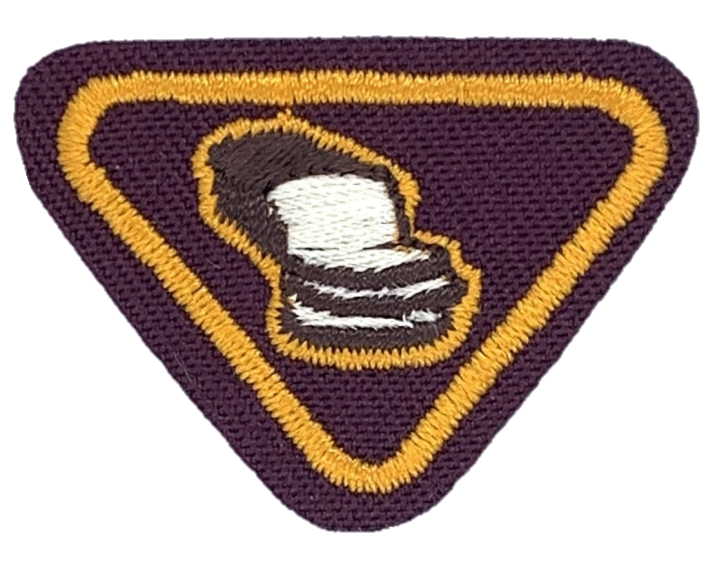 #1  Find, read, and write Matthew 4:4. Discuss its importance with an adult. Write what you learned.
In the same way you need food , you also need to read from the Bible to listen God´s
Word. So, you can be strong spiritually as you are physically.
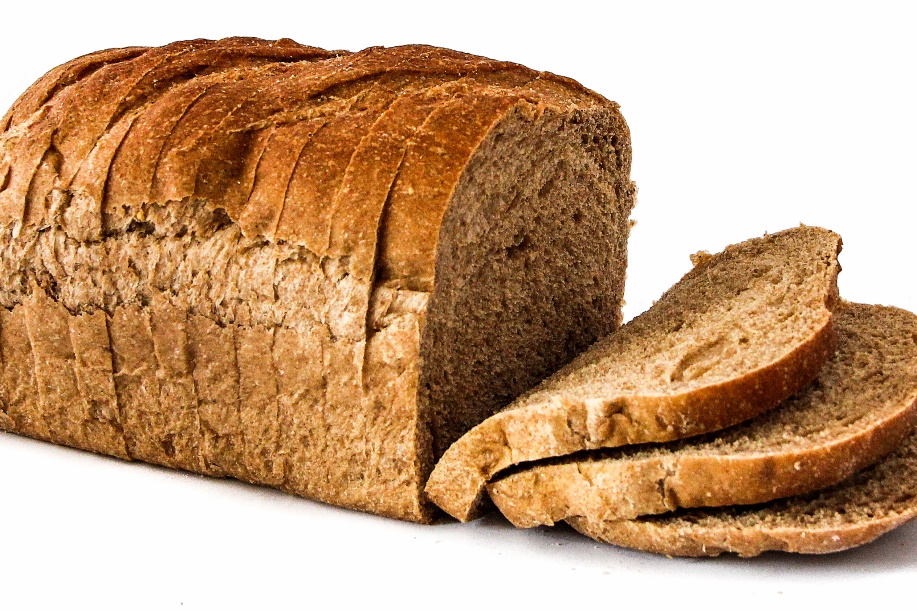 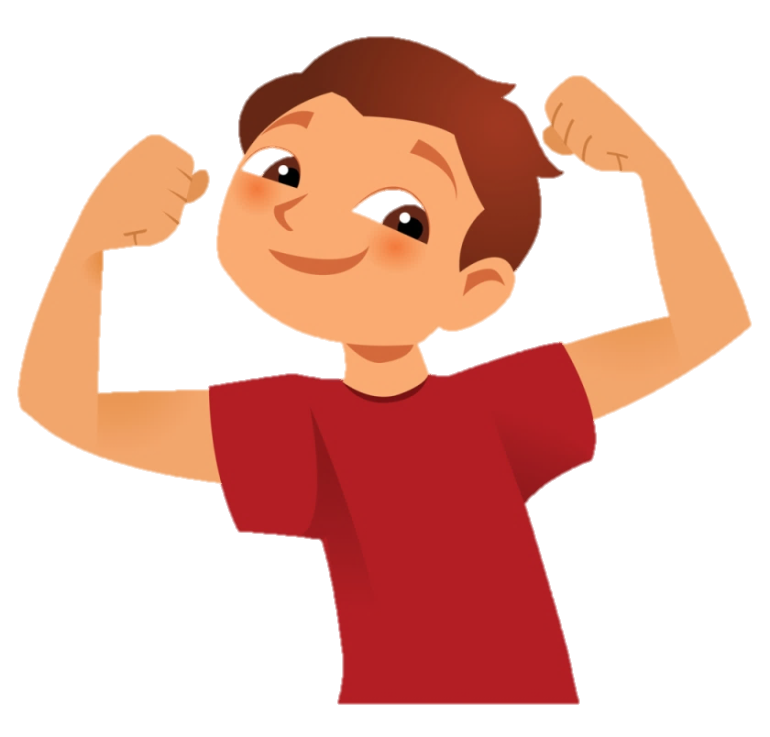 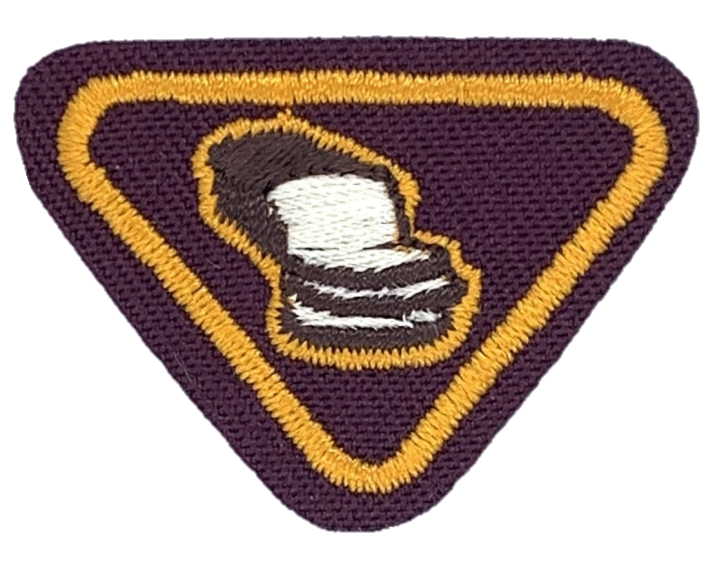 #2 Discuss with an adult the importance of reading God’s word every day. Write down your conclusions
Why is it important to read The Bible every day?
We get to know God more
We get closer to Him and our relationship grows so much that we naturally share Him with others.
We learn how to behave properly
We get strentgh for the day through the promises and we are able to defeat the enemy
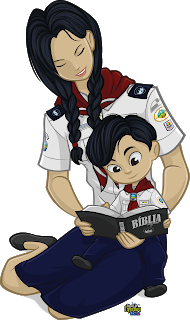 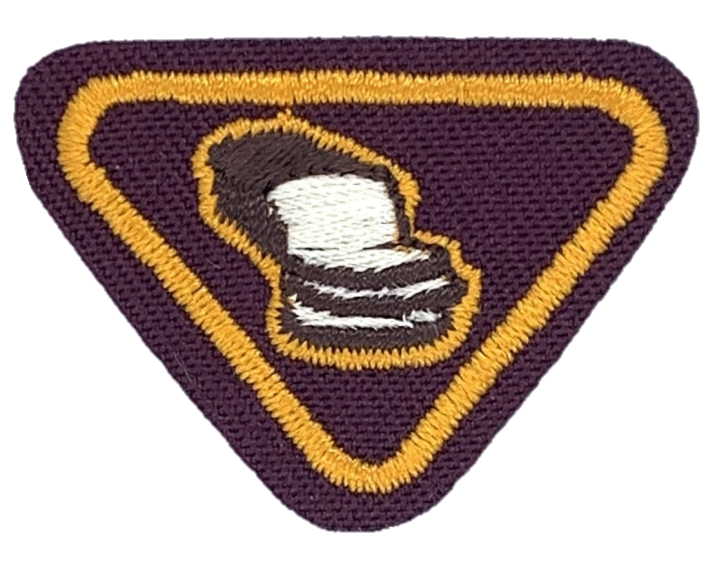 #3 Find and read: 2 Timothy 2:15, Psalm 119:11, and Psalm 119:105 NIV. Why do we study the Bible?
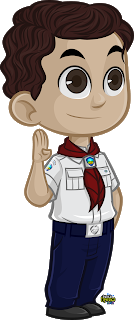 2 Timothy 2:15
“Do your best to present yourself to God as one approved, a worker who does not need to be ashamed and who correctly handles the word of truth”.
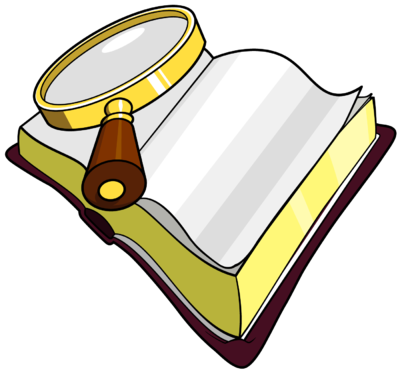 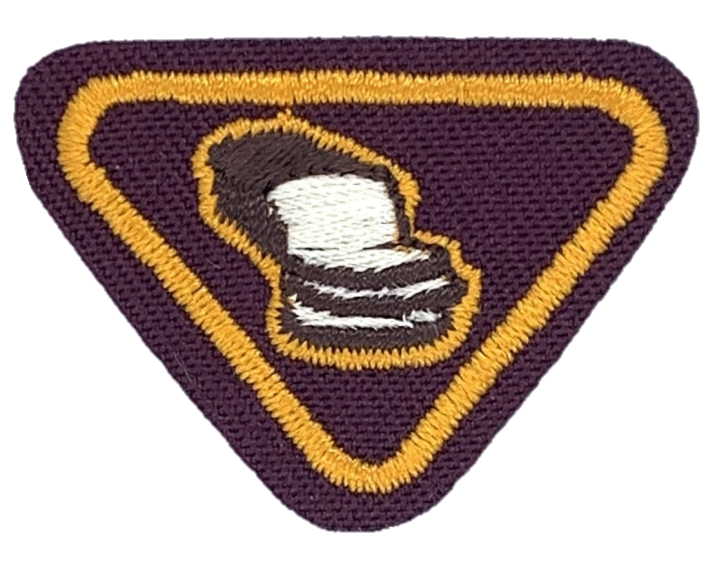 #3 Find and read: 2 Timothy 2:15, Psalm 119:11, and Psalm 119:105 NIV. Why do we study the Bible?
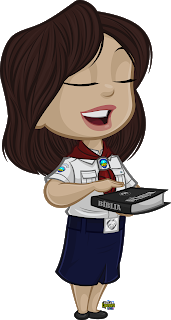 Psalm 119:11

“I have hidden your word
 in my heart    that I might not sin against you.”
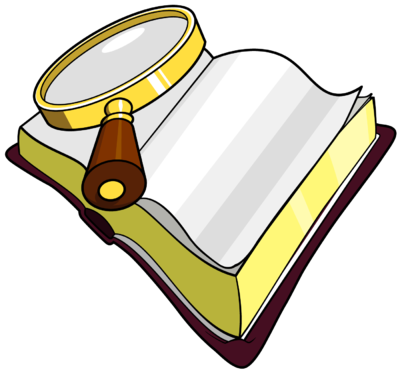 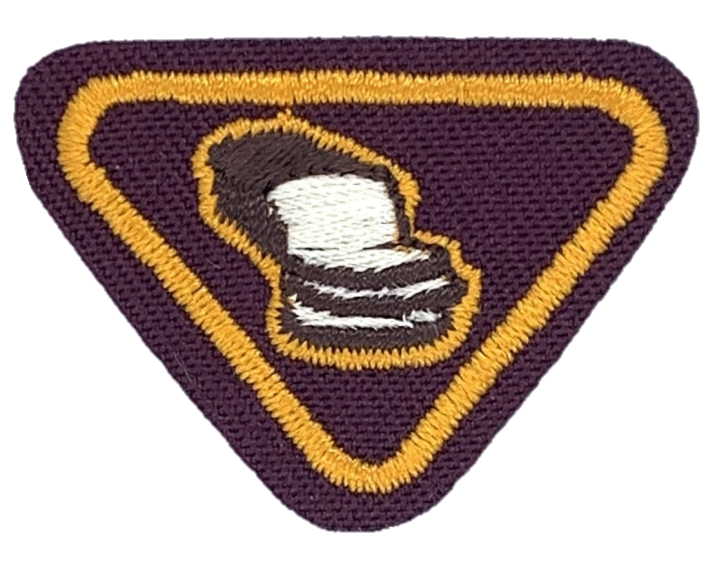 #3 Find and read 2 Timothy 2:15, Psalm 119:11, and Psalm 119:105 NIV. Why do we study the Bible?
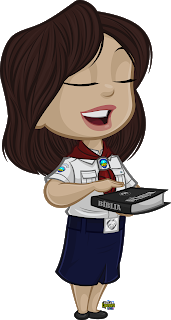 Psalm 119:105

“Your word is a lamp for my feet,    a light on my path.”
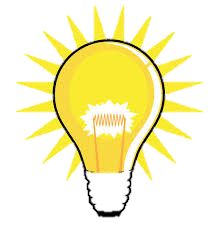 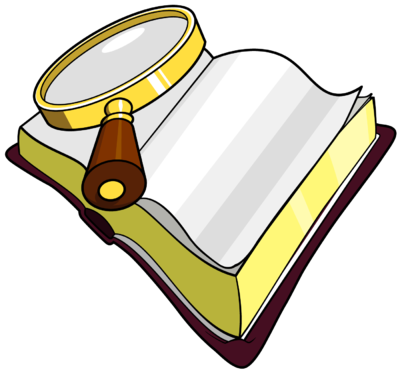 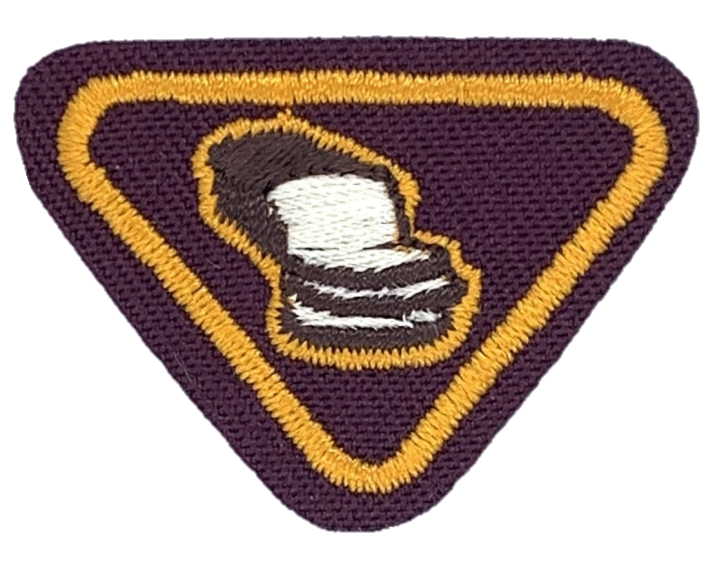 #3 Find and read 2 Timothy 2:15, Psalm 119:11, and Psalm 119:105 NIV. Why do we study the Bible?
Considering those Bible texts, why do we study the Bible? 
To know the Truth.
To not sin against God.
To lead us through this
       dark World.
Psalm 119:105

“Your word is a lamp for my feet,    a light on my path.”
2 Timothy 2:15
“Do your best to present yourself to God as one approved, a worker who does not need to be ashamed and who correctly handles the word of truth”.
Psalm 119:11

“I have hidden your word
 in my heart    that I might not sin against you.”
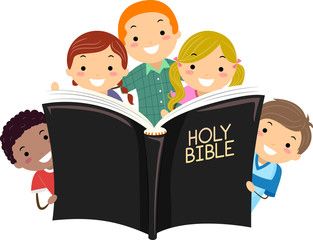 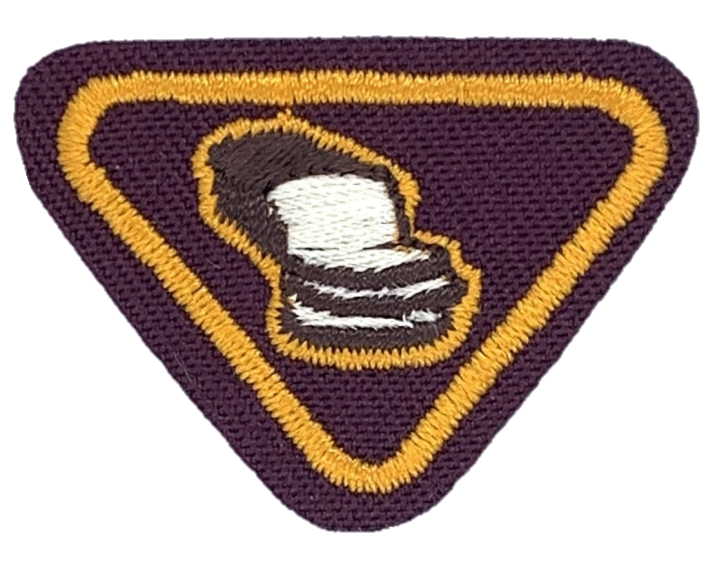 #4 Talk about how to prepare yourself for reading God’s Word. Write down four Bible study habits.
Pray before reading the Bible.
Meditate, think what the text is teaching you.
Set aside time every day to read your Bible.
Finish always with a prayer to ask God help you 
       remember what you just read.
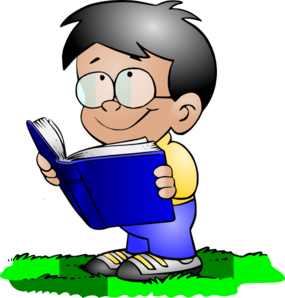 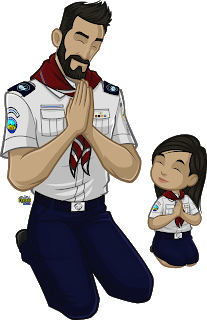 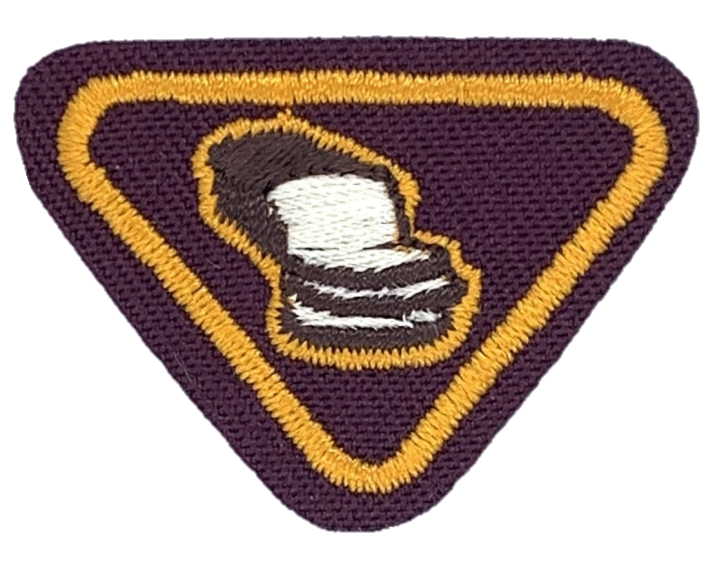 #5  Read one of the following Bible stories:
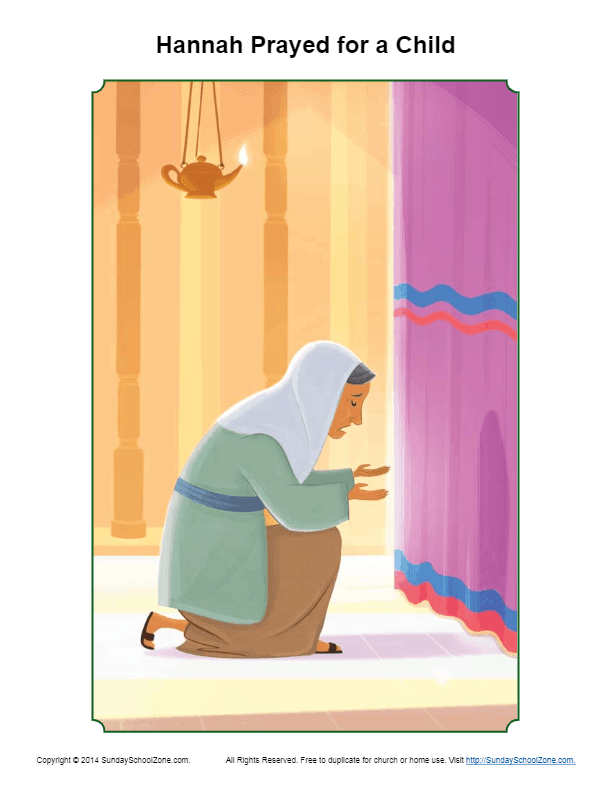 Hannah prays for a son  (1 Samuel 1:1-28)

Noah’s Ark (Genesis 6:5-Genesis 8)

Baby Moses (Exodus1-2:10) 

Namaan the Leper (2 Kings 5:1-16)
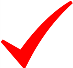 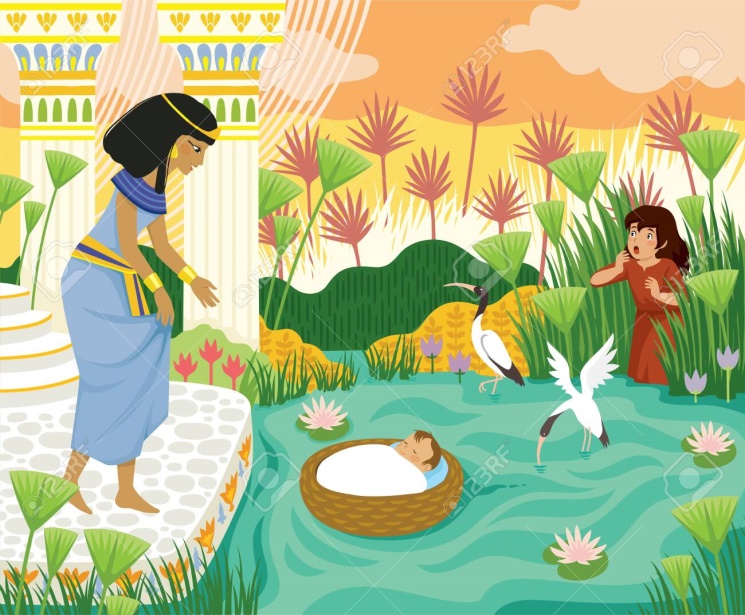 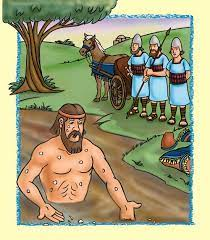 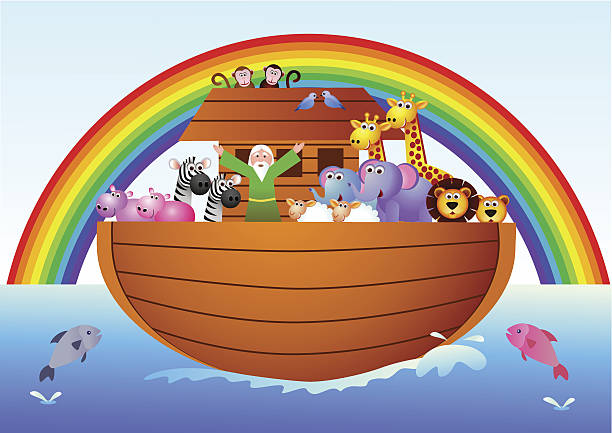 [Speaker Notes: Allow Sarai Espinoza to share screen so she can share the Tablet to present the story from the App “Bible for Kids.” I will narrate.]
Resource:
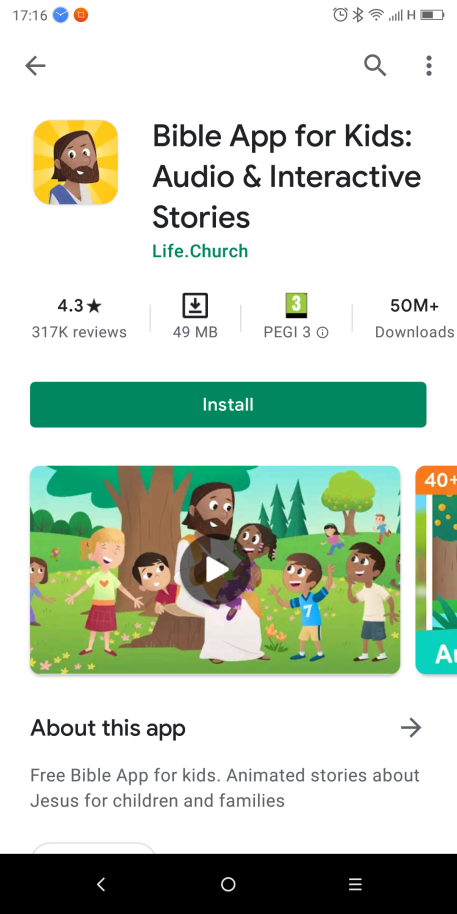 “Bible for Kids” App: Download this Bible on your Tablet or Phone.
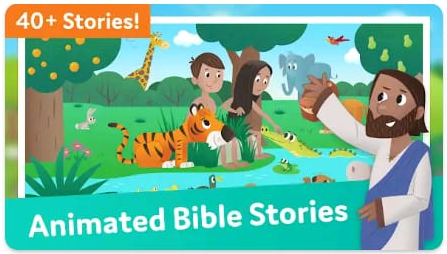 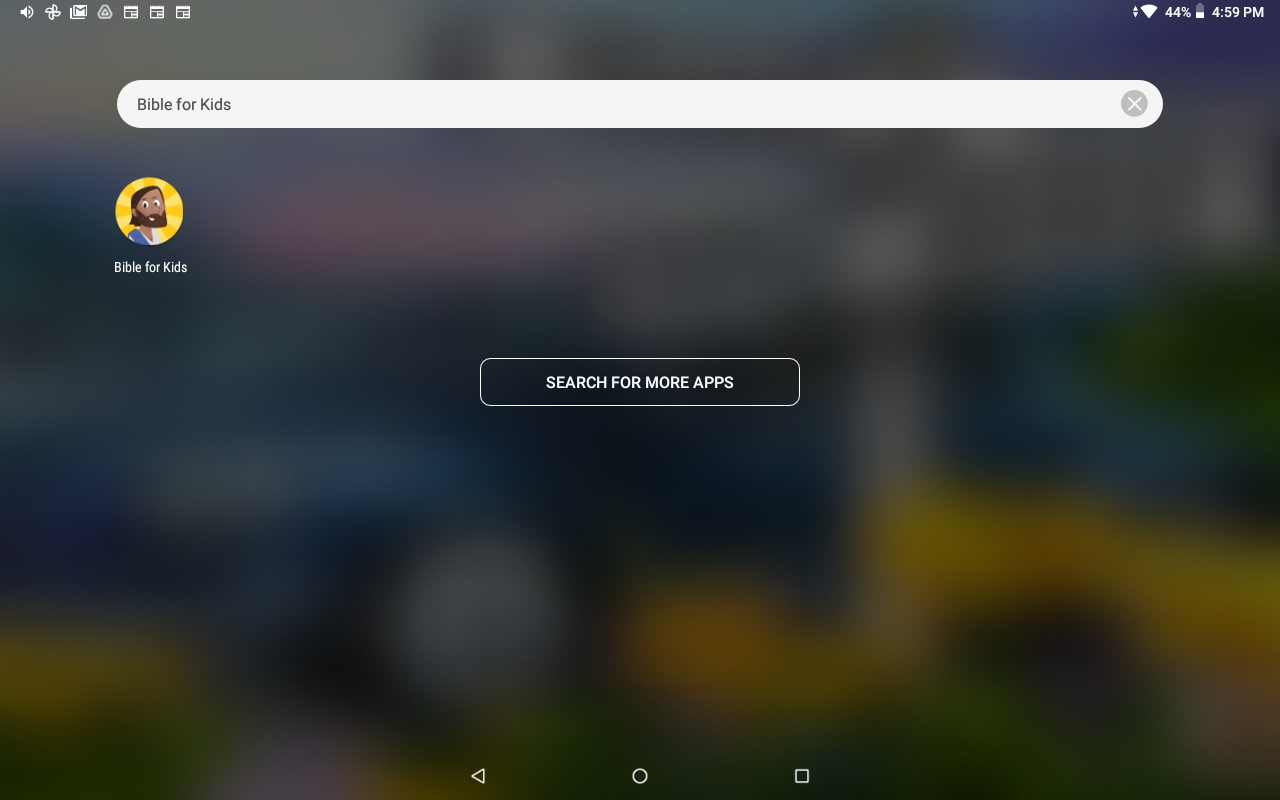 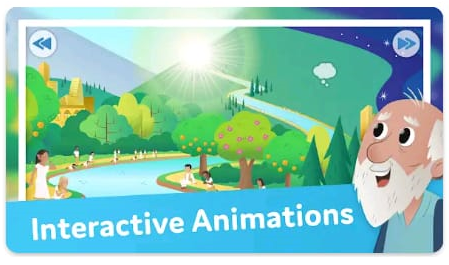 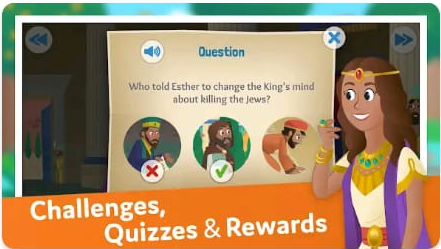 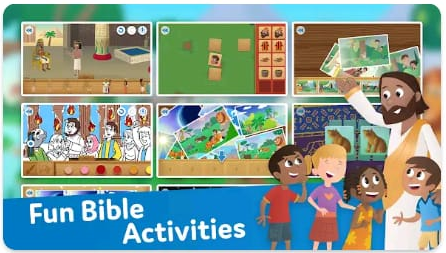 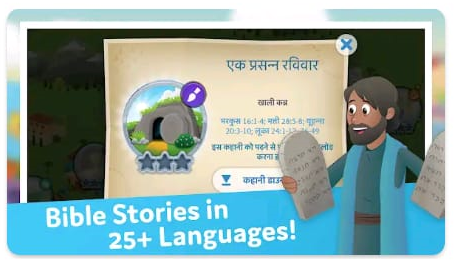 [Speaker Notes: Animated Bible Stories, Interactive Animations, Fun Bible Activities, Challenges, Quizzes & Rewards. 25 +Languages.]
#6 Make a bookmark to use while you study your Bible
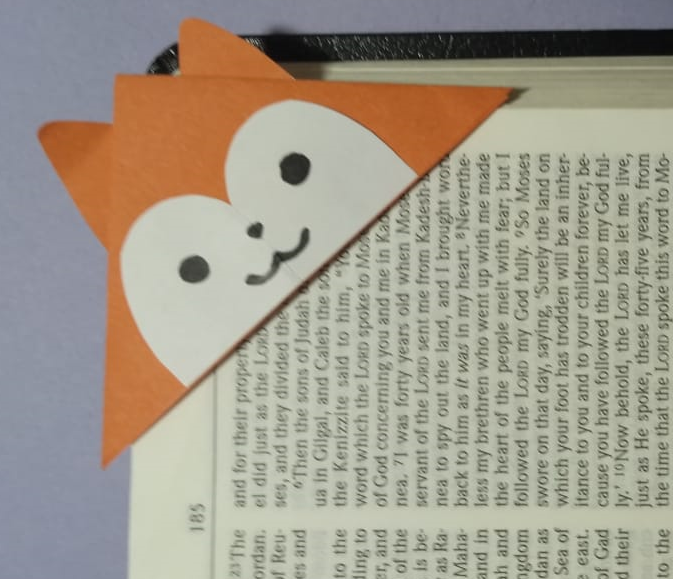 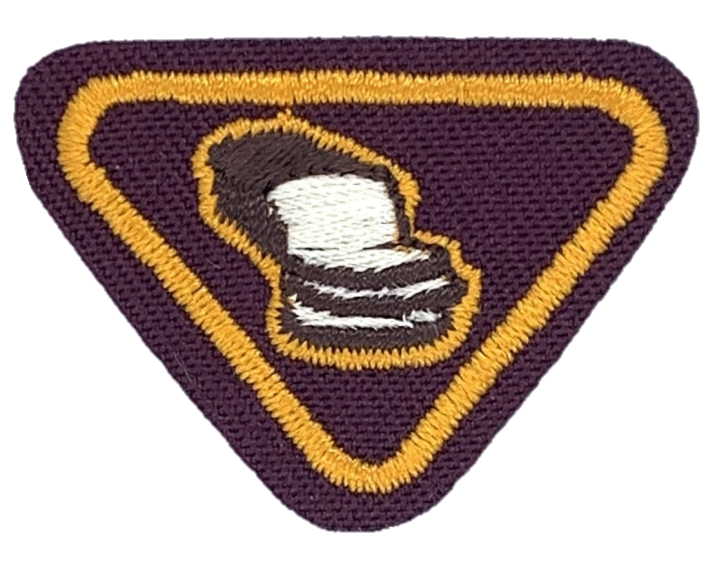 #6 Make a bookmark to use while you study your Bible
Instructions:
Cut a square in a piece of color paper. 
Fold the square into 4 triangles. Cut one  of the triangles. 
Paste the 2 sides of the 2 last triangles together. The shape will be like a  triangle hat.
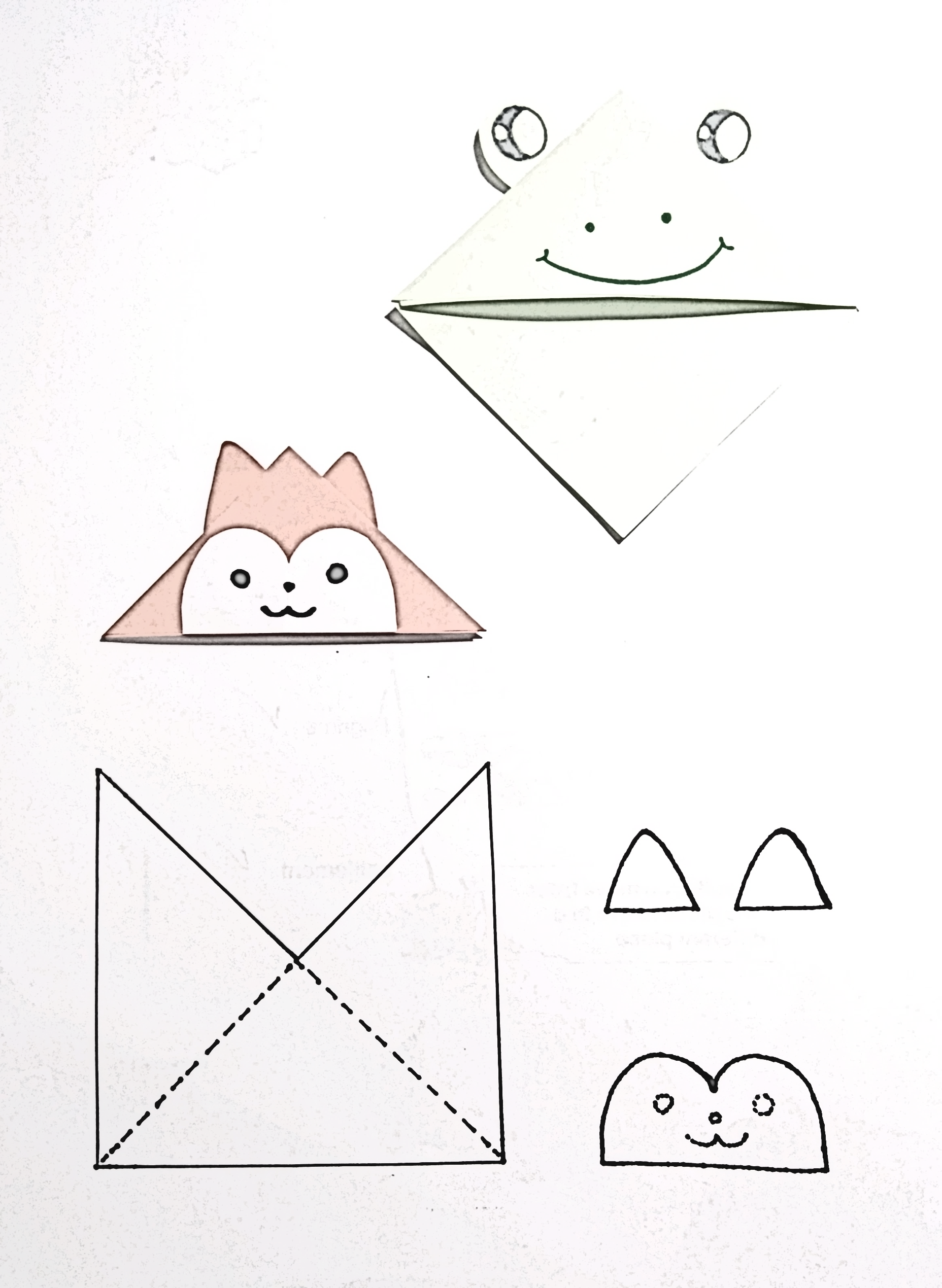 1
2
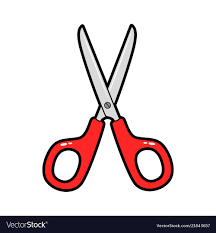 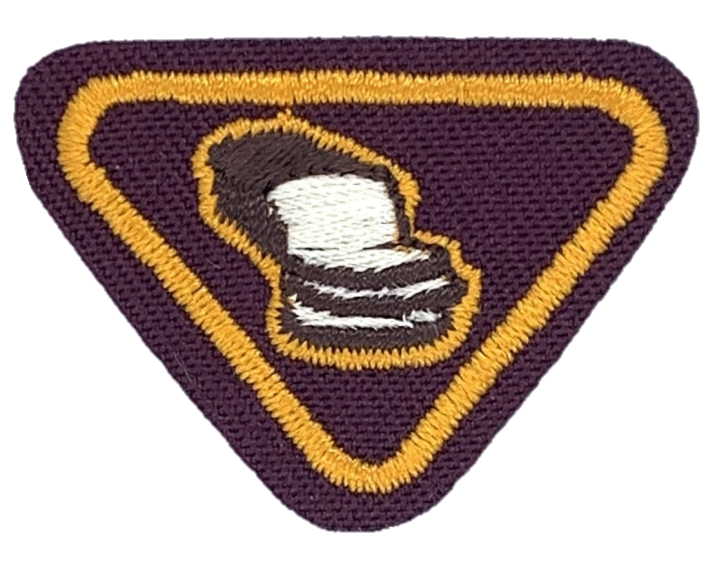 #6 Make a bookmark to use while you study your Bible
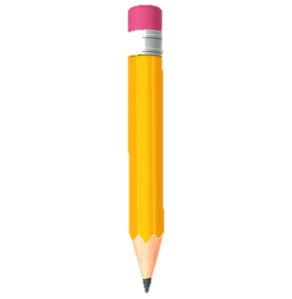 Instructions:
Draw the ears in a color paper and cut. Glue them on top of the 2 sides of the triangle.
Draw the face in a white paper and cut. Glue it to the front of the triangle
Draw the eyes, nose and mouth to the face.
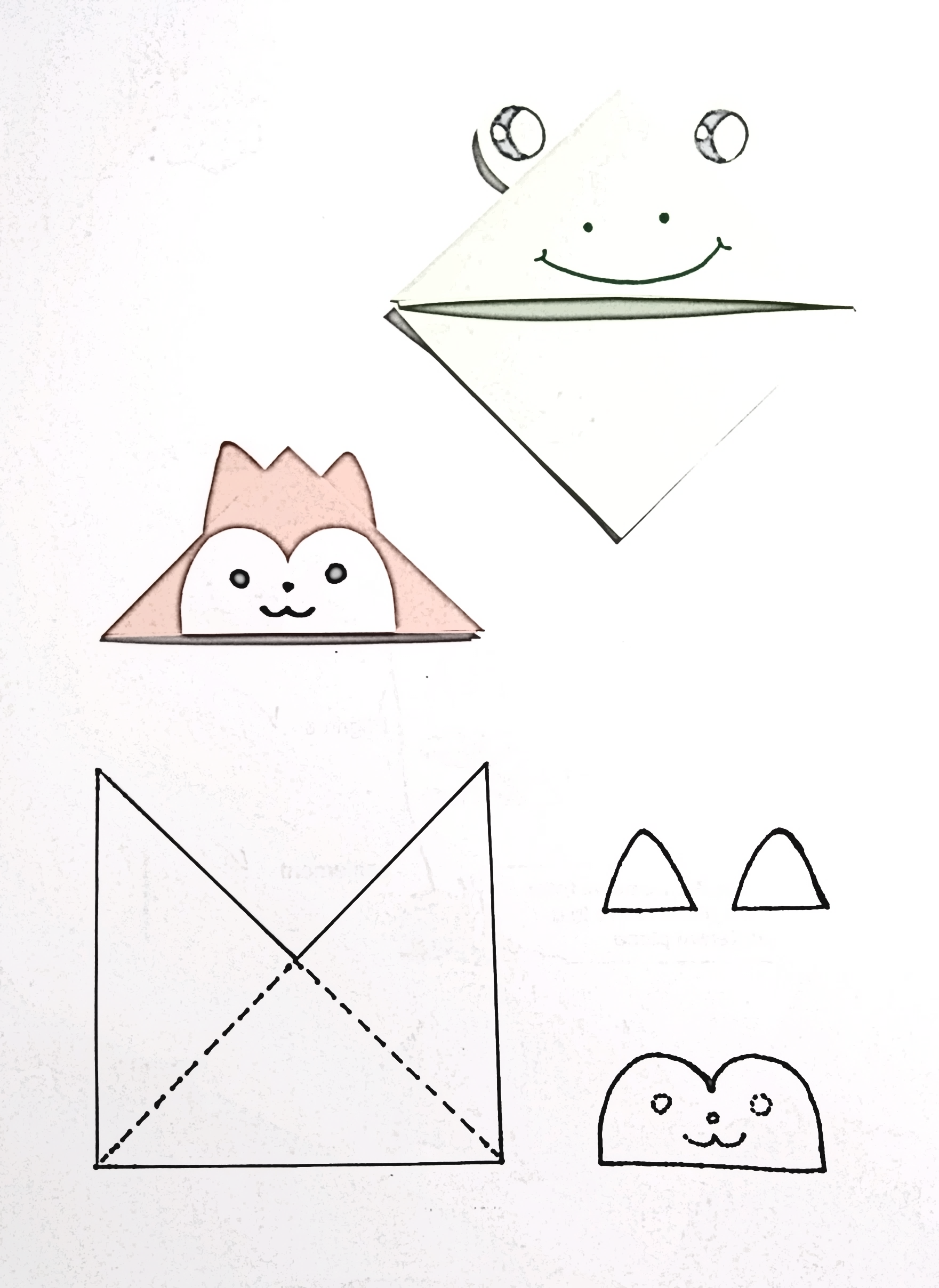 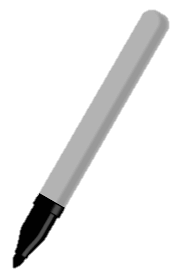 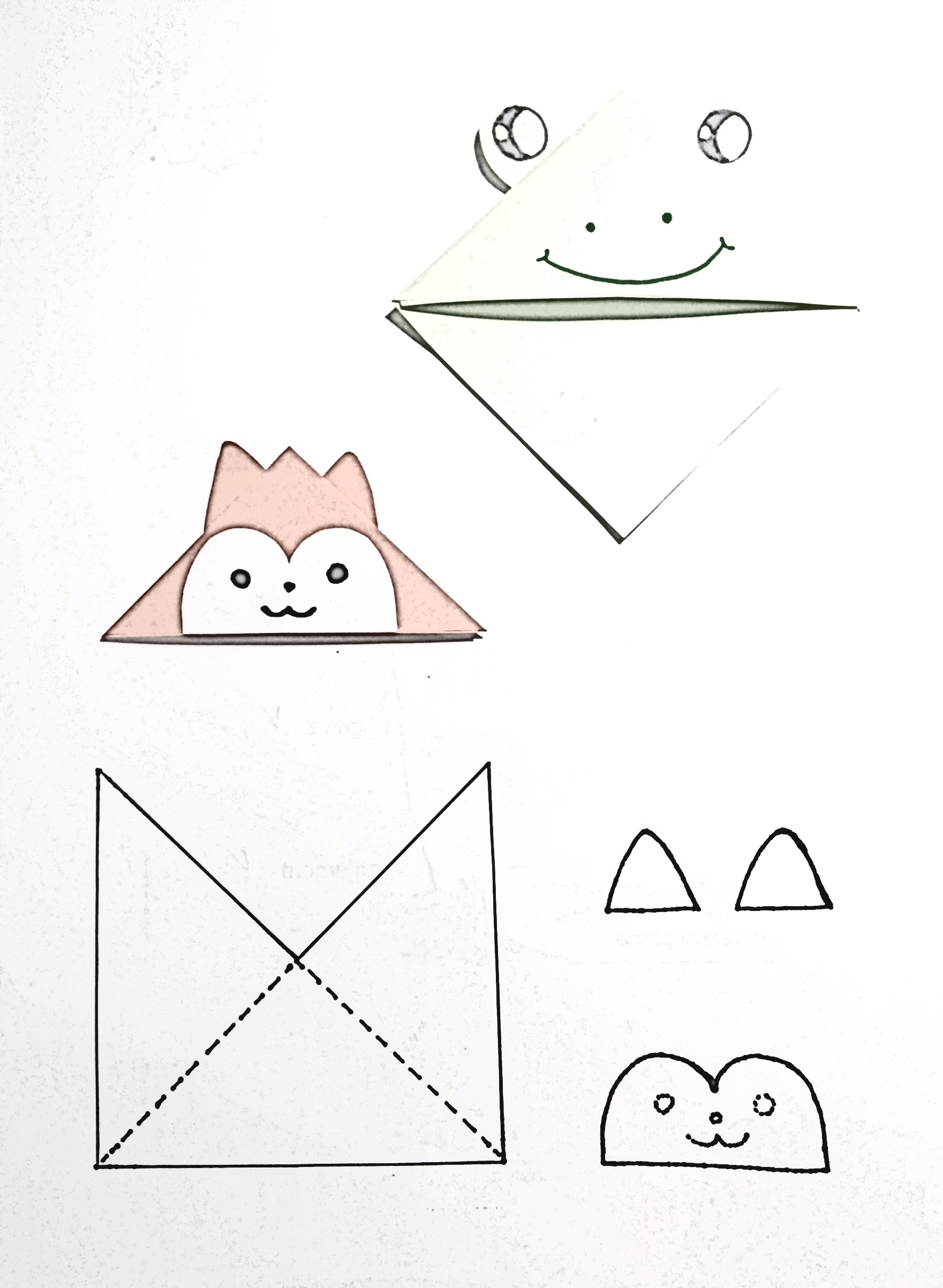 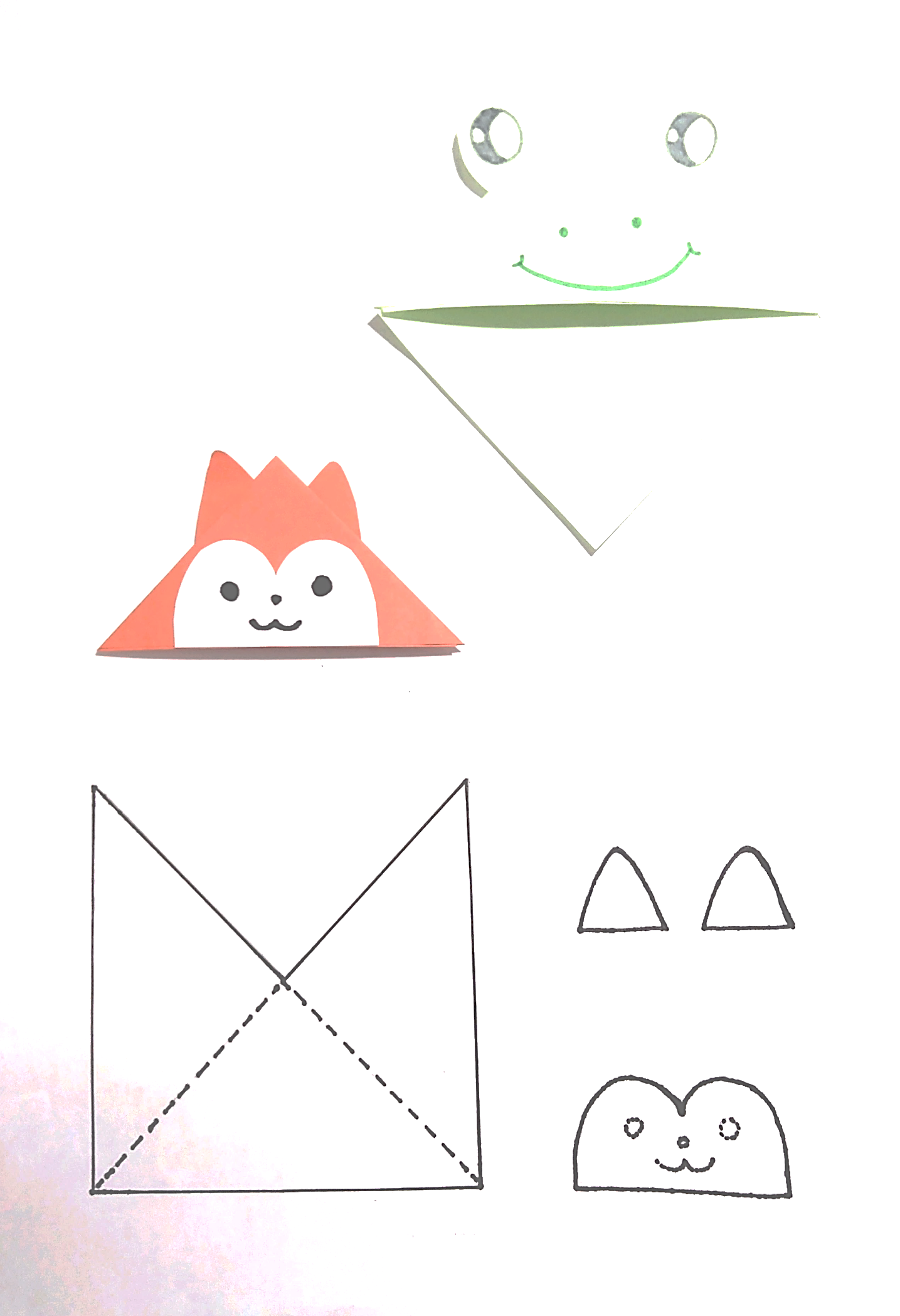 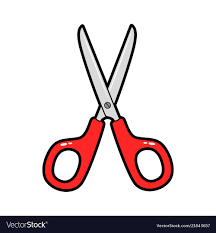 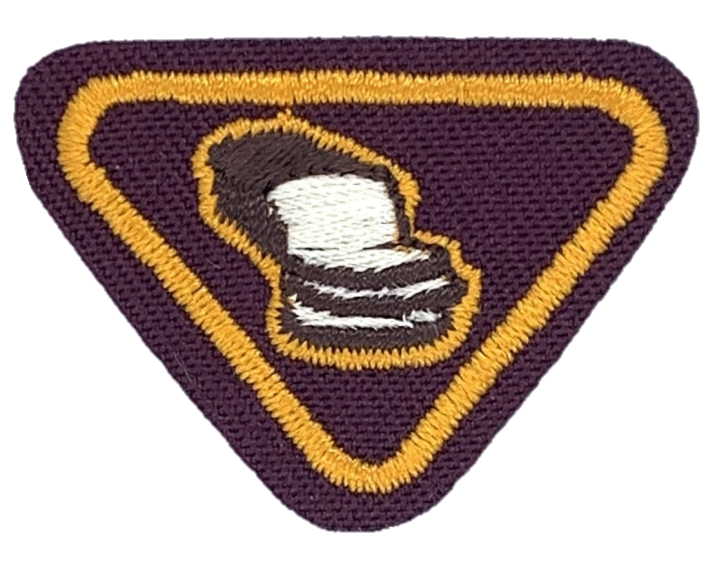 [Speaker Notes: You could also searh on you tube for “Origami Corner Book Marks”]
#7 Regularly spend time reading your Bible
You could get a  Bible Reading Plan:
www.faithfinders.com/day-by-day-with-jesus-bible-reading-guide.pdf
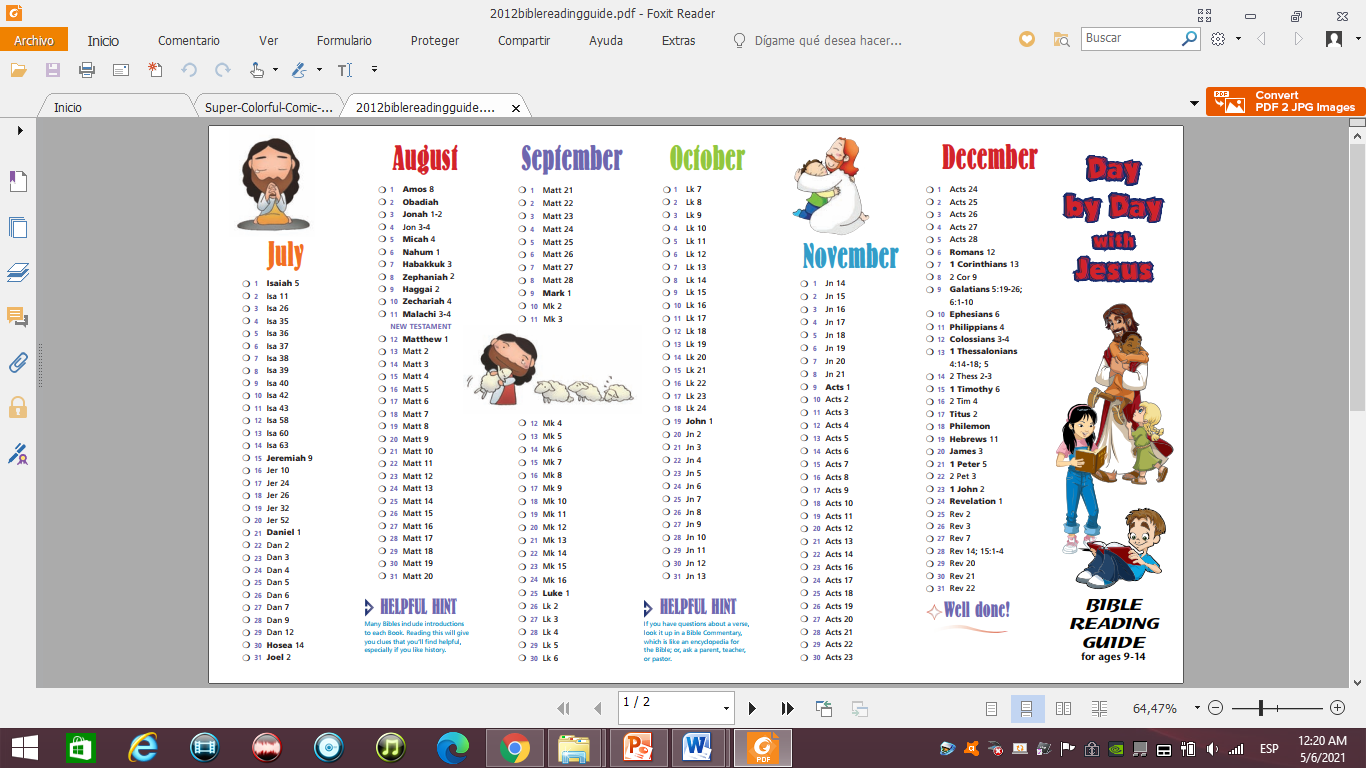 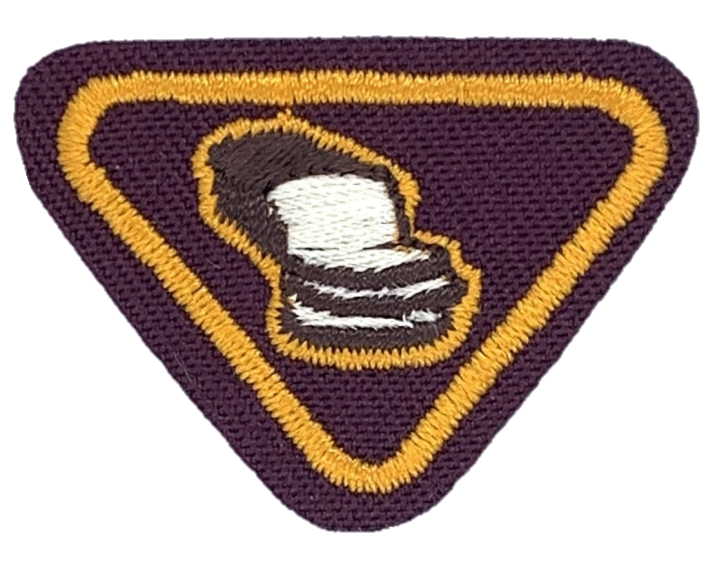 [Speaker Notes: Faith Finders, Bible Studies, Day by Day with Jesus Bible Reading Guide]
#7 Regularly spend time reading your Bible
You could get  a Bible Reading Plan:
www.faithfinders.com/day-by-day-with-jesus-bible-reading-guide.pdf
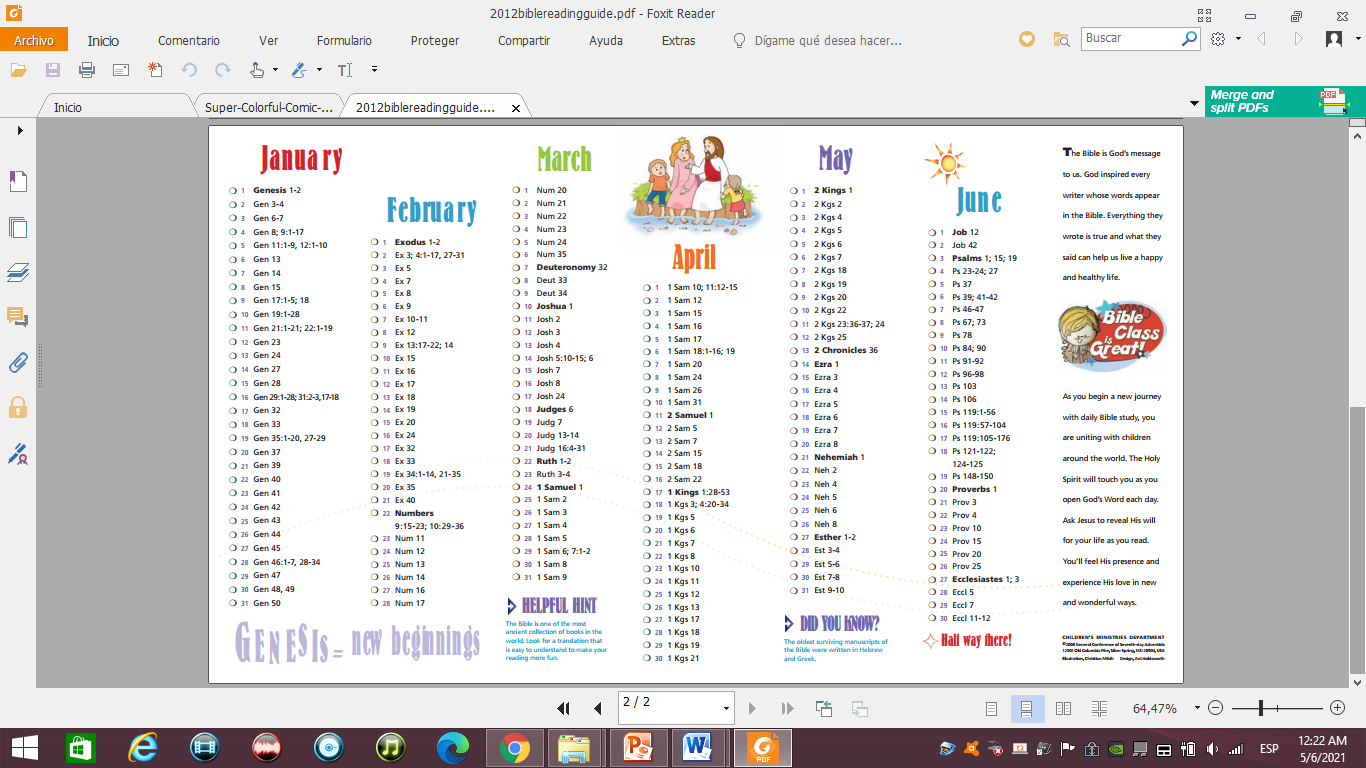 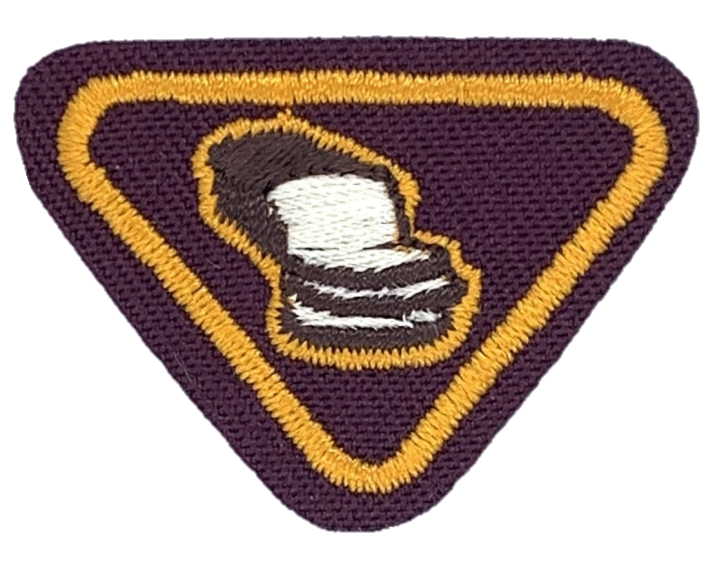 [Speaker Notes: Faith Finders, Bible Studies, Day by Day with Jesus Bible Reading Guide]
#7 Regularly spend time reading your Bible
You could get a  Bible Reading Plan:
www.sarahtitus.com/super-cute-helpful-printable-bible-reading-plans/
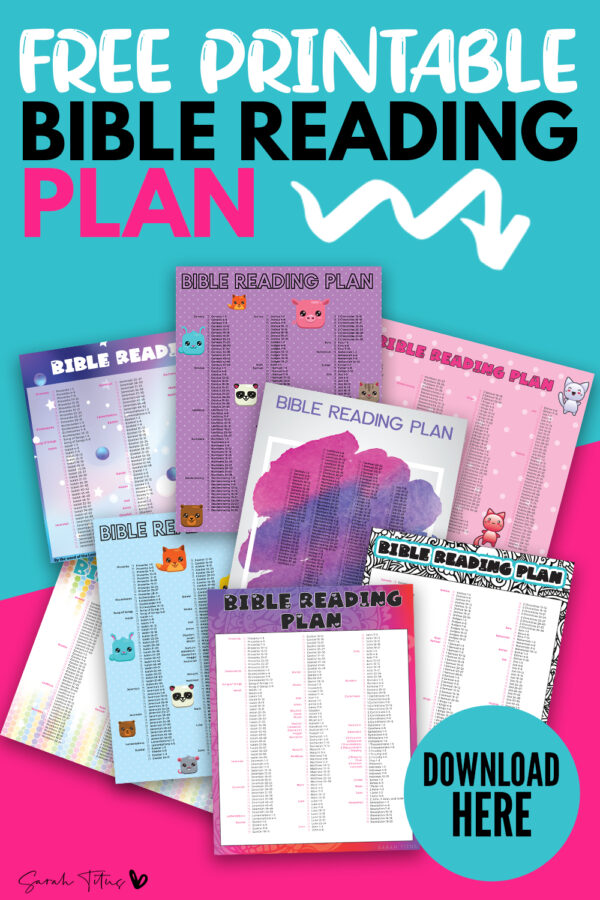 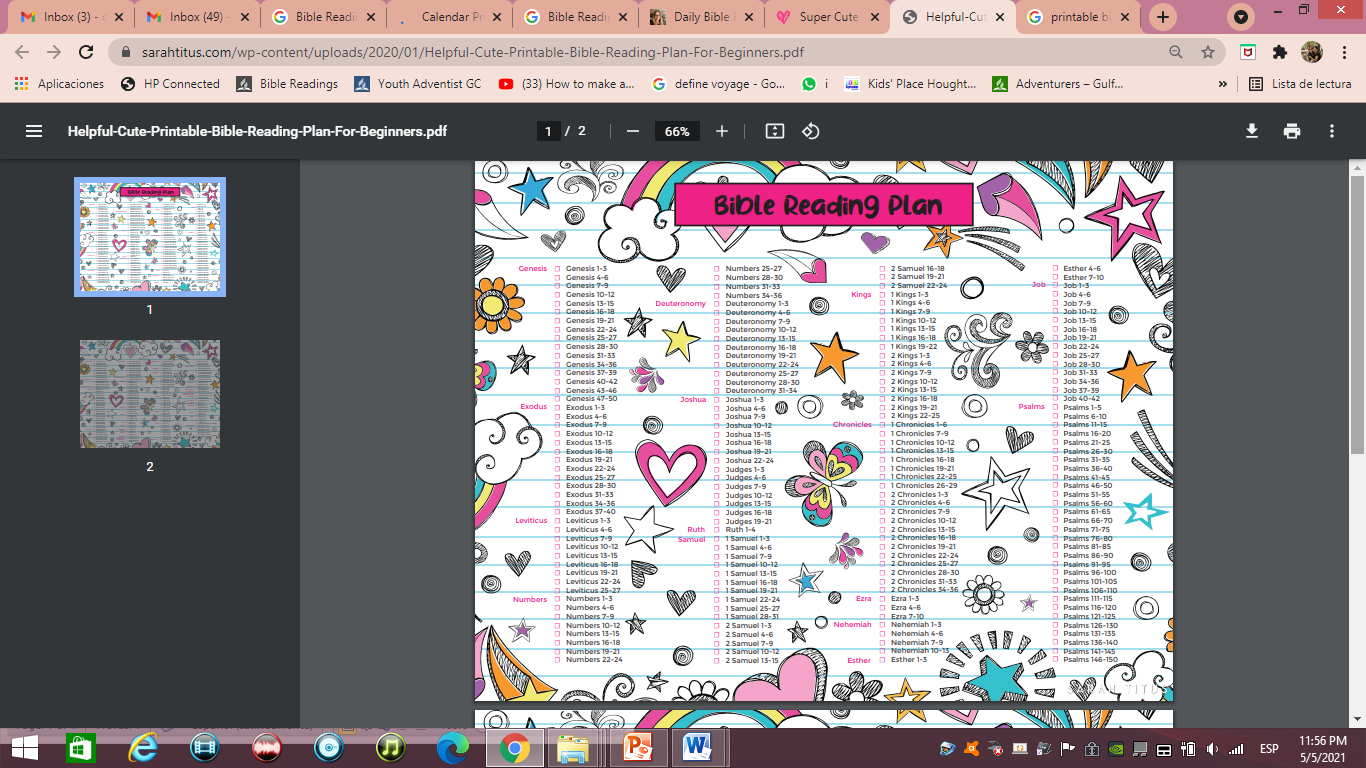 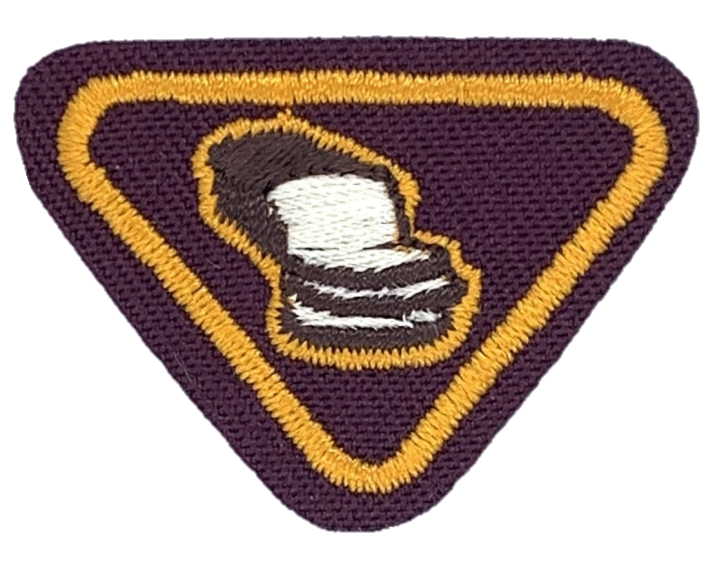 #7 Regularly spend time reading your Bible
You could get a  Bible Reading Plan:

Others Bible Reading Plans:
www.sarahtitus.com/super-cute-helpful-printable-bible-reading-plans/
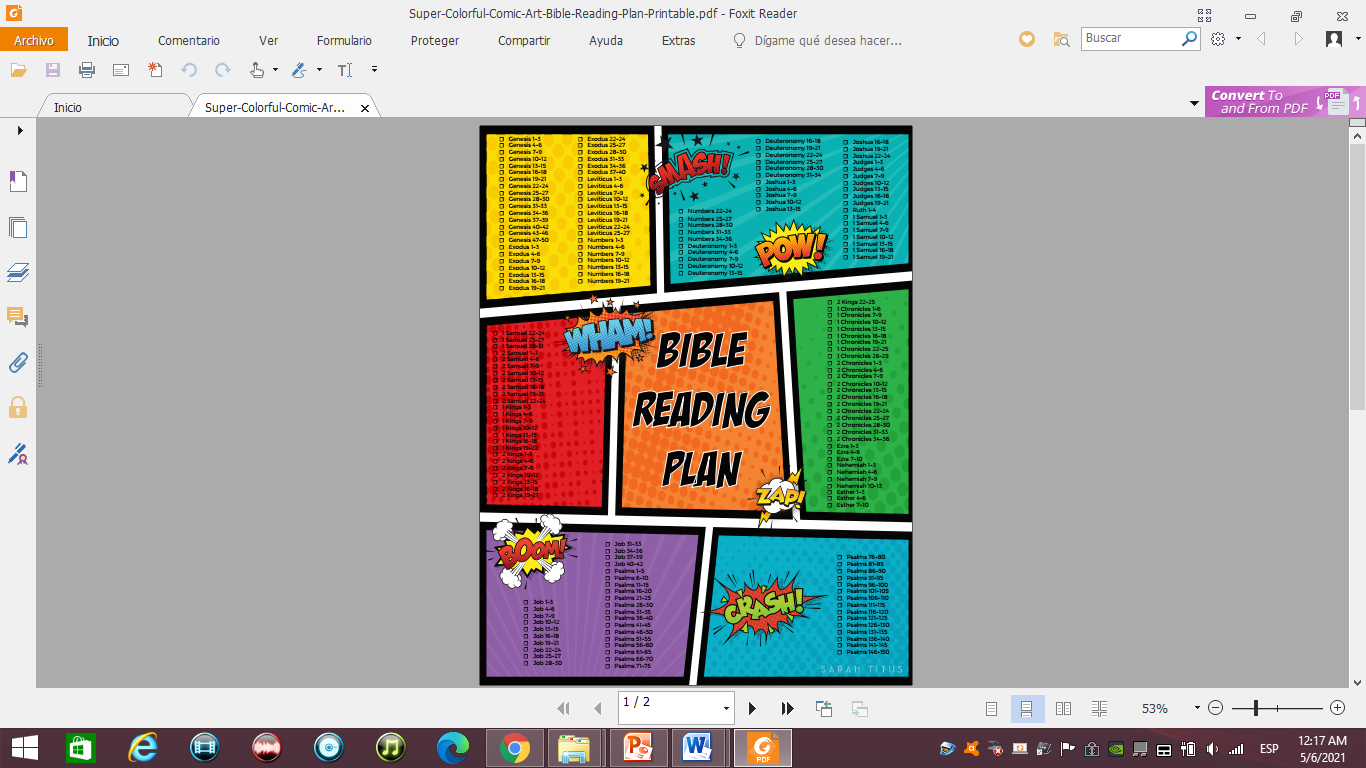 www.wildlyanchored.com

www.confessionsofahomeschooler.com
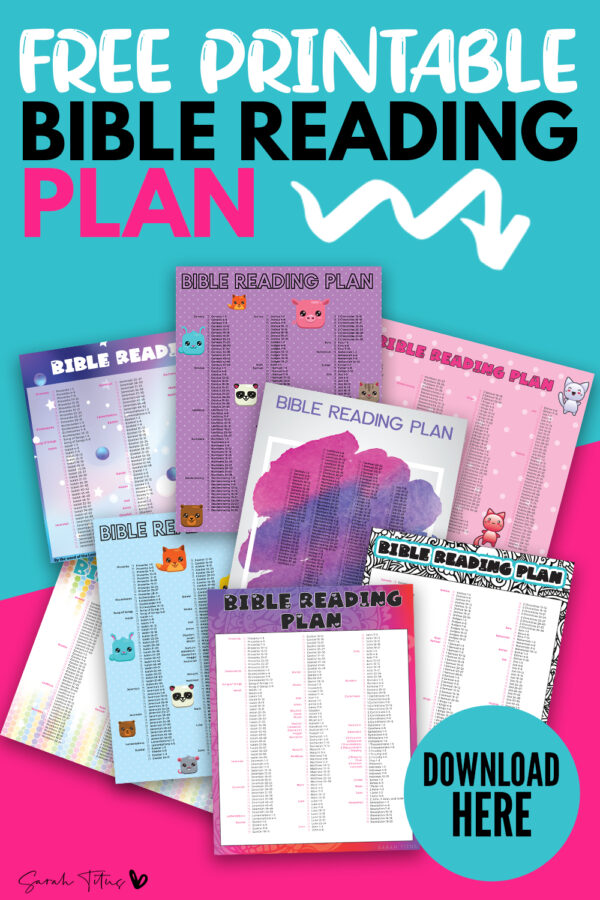 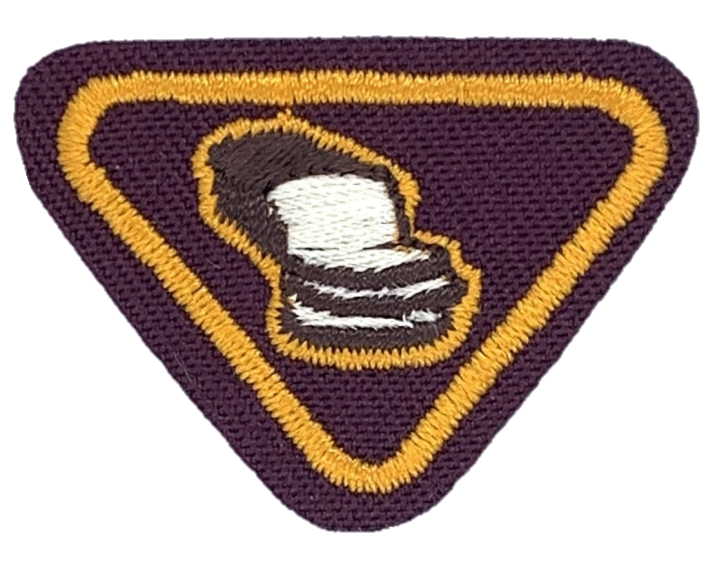 #7 Regularly spend time reading your Bible
You could study your Sabbath School Lesson every day
www.gracelink.net/primary
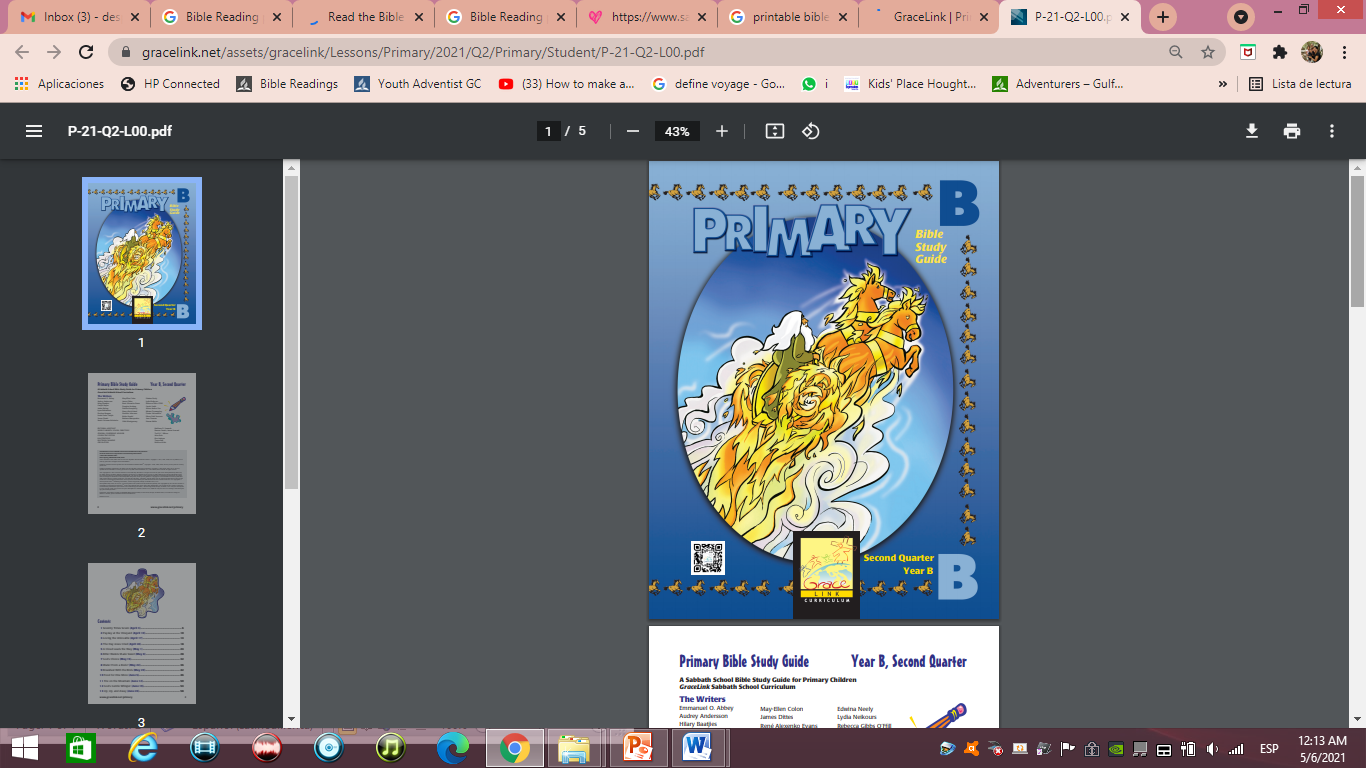 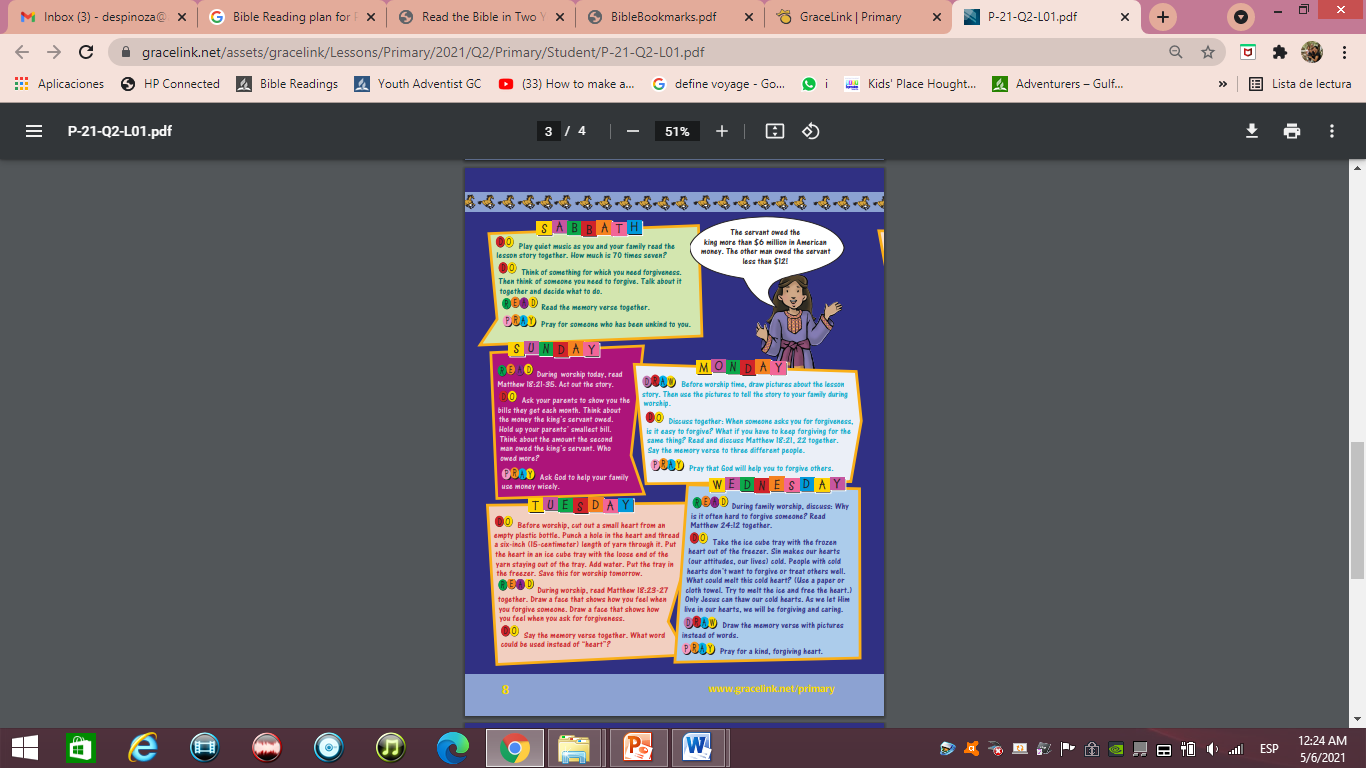 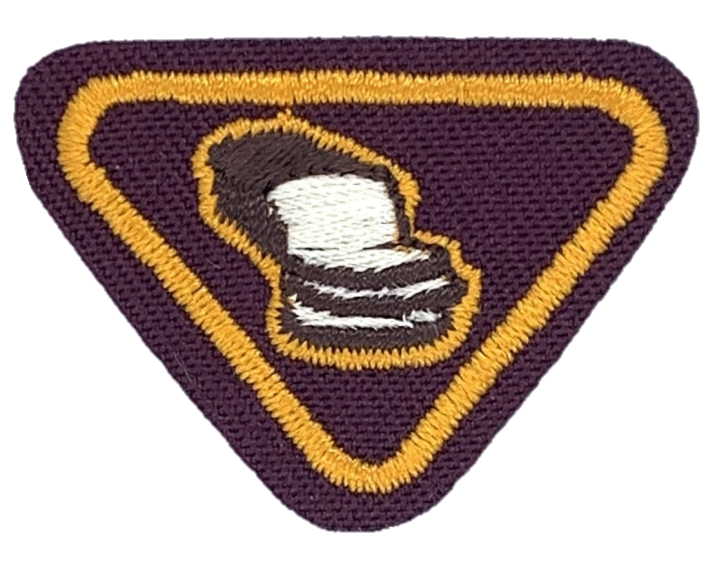 Remember :
Read your Bible every day and Pray!
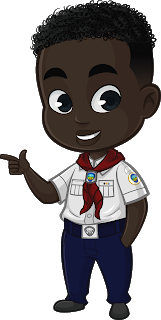 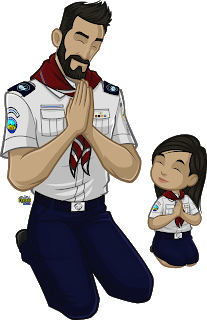 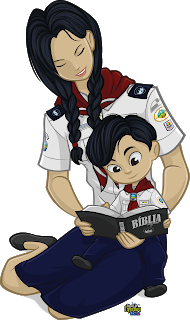 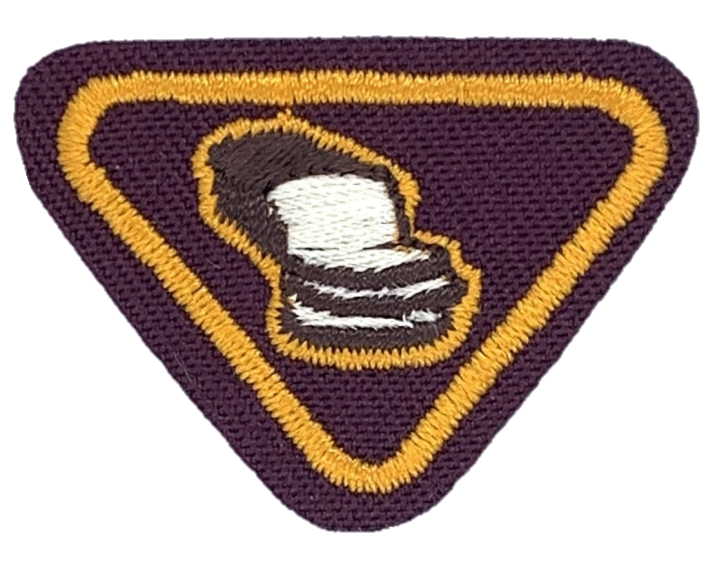 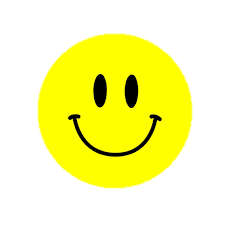 Thanks !